Gyökereink
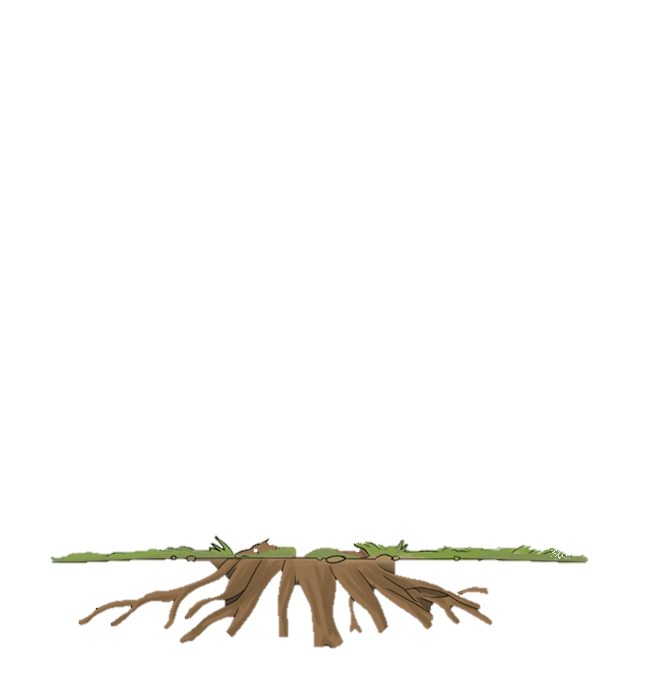 DIGITÁLIS HITTANÓRA
Kedves Szülők!
Kérjük, hogy segítsenek a gyermeküknek a hittanóra tananyagának az elsajátításában!

A digitális hittanórán szükség
lesz az alábbiakra:
Internet kapcsolat
Hangszóró vagy fülhallgató a hanganyaghoz
Hittan füzet, vagy papír lap
Ceruza, vagy toll
Kérem, hogy indítsák el a diavetítést! 
(A linkekre így tudnak rákattintani!)
Javaslat: A PPT fájlok megjelenítéséhez használják a WPS Office ingyenes verzióját (Letölthető innen: WPS Office letöltések ). Az alkalmazás elérhető Windows-os és Android-os platformokra is!
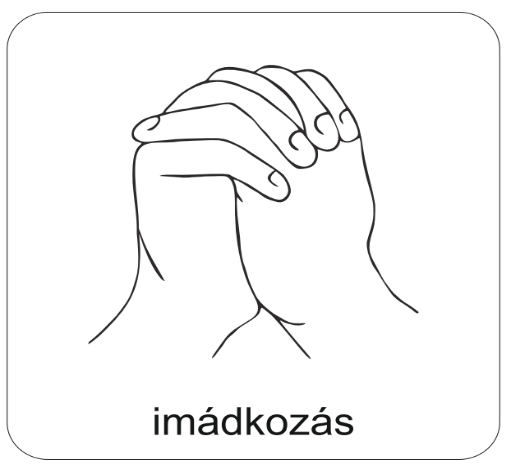 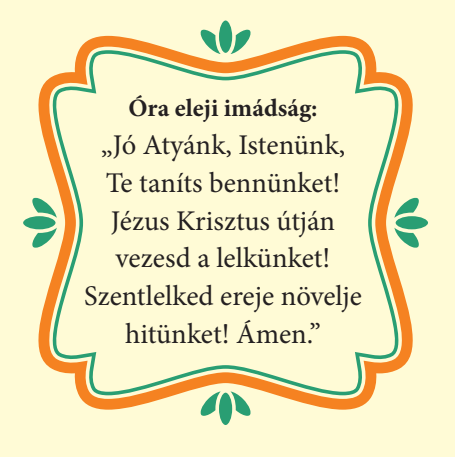 Áldás, békesség! 

Kezdd a digitális hittanórát az óra eleji imádsággal!
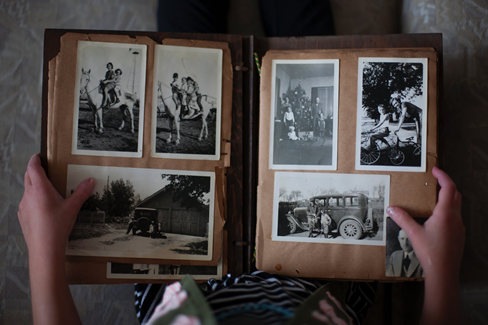 Szoktál régi családi fotókat nézegetni?
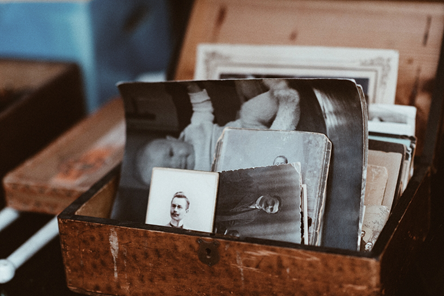 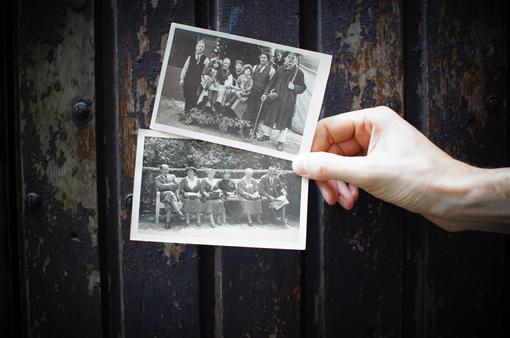 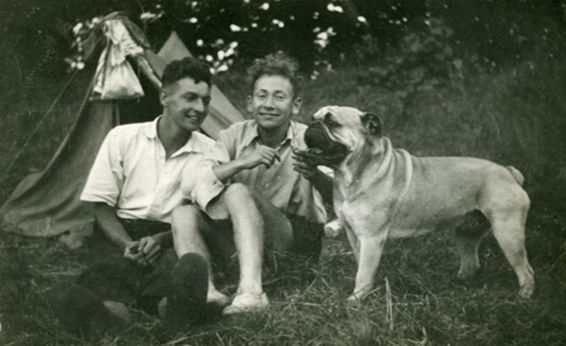 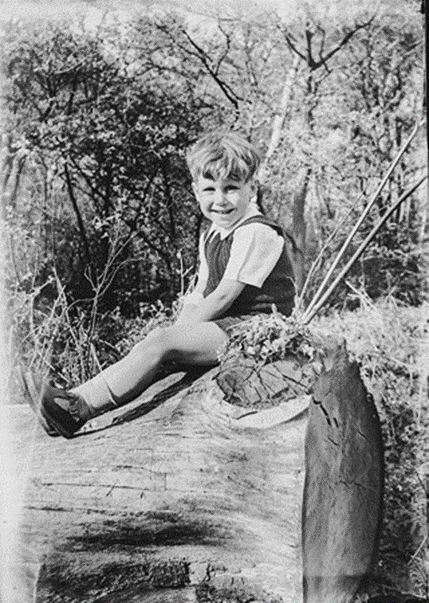 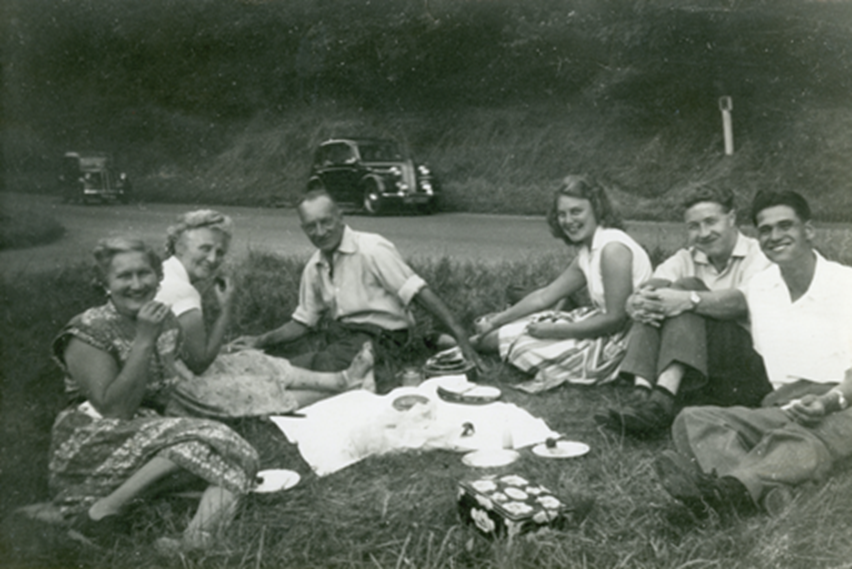 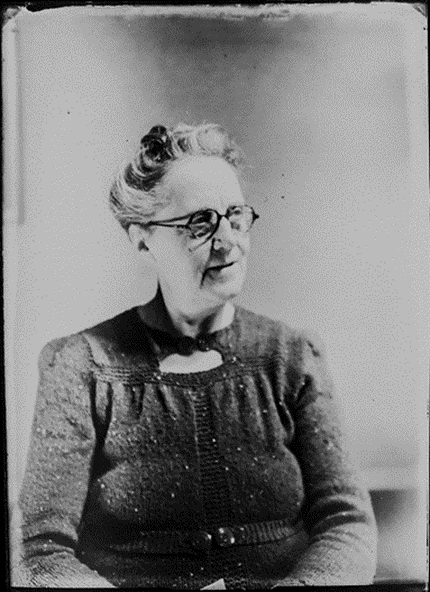 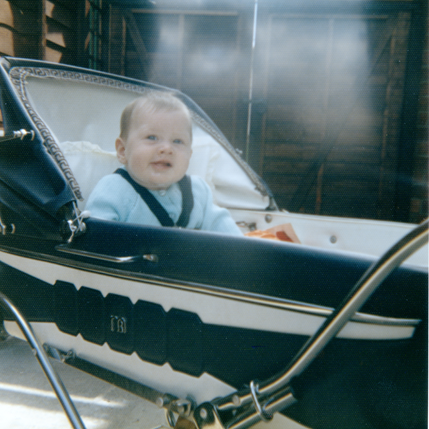 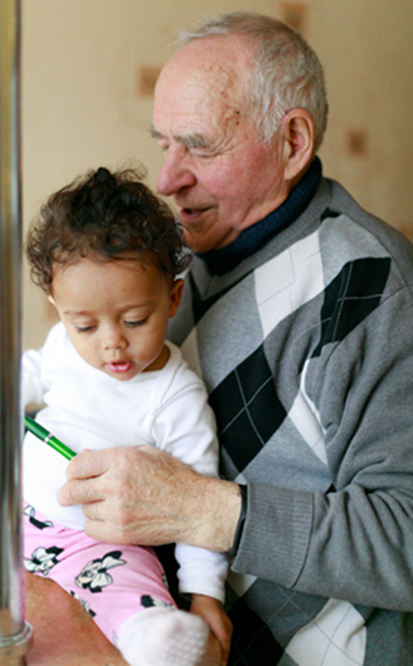 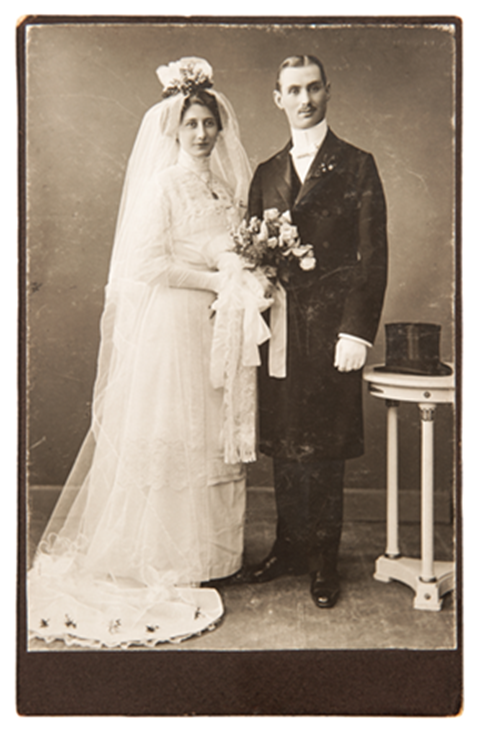 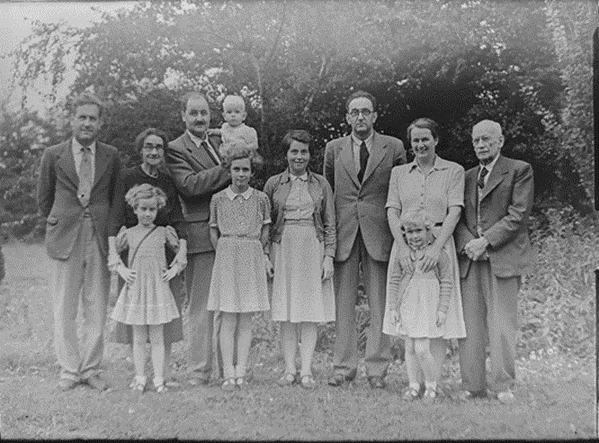 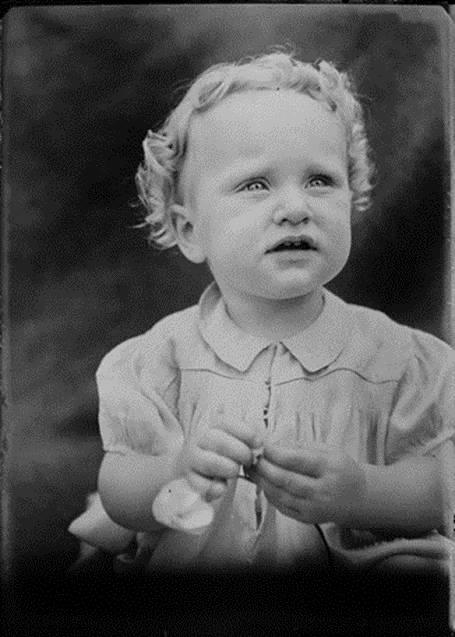 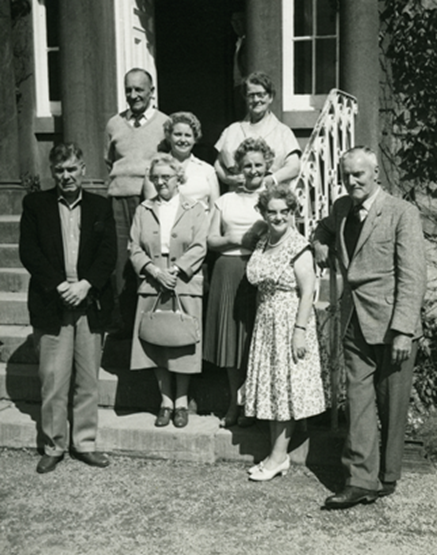 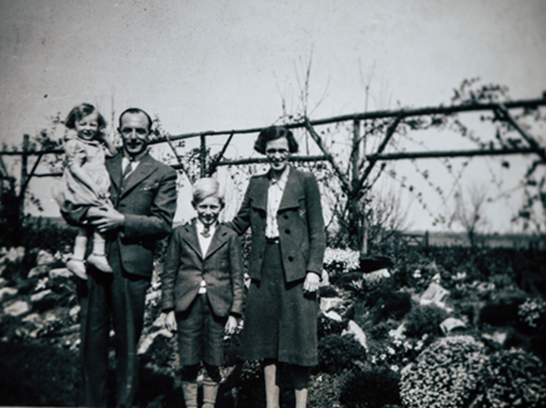 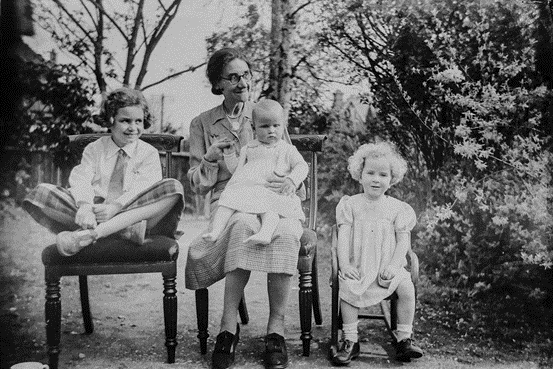 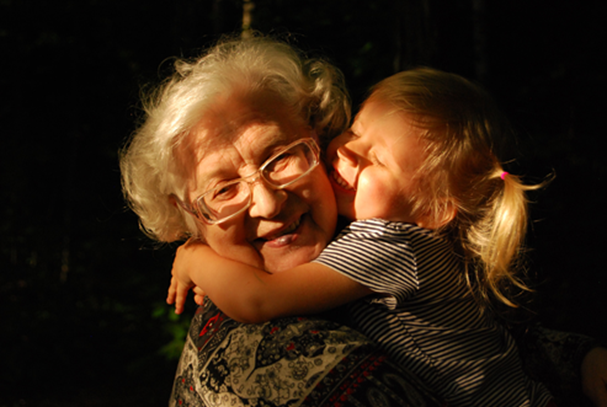 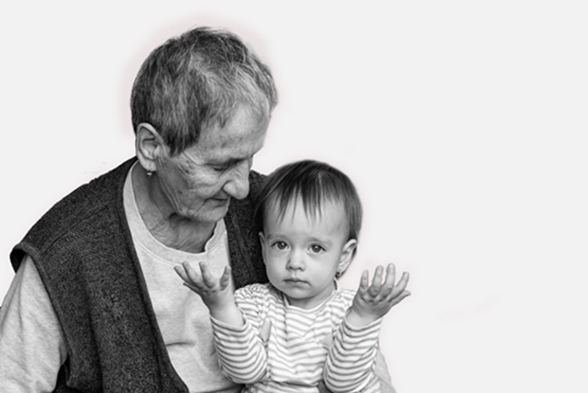 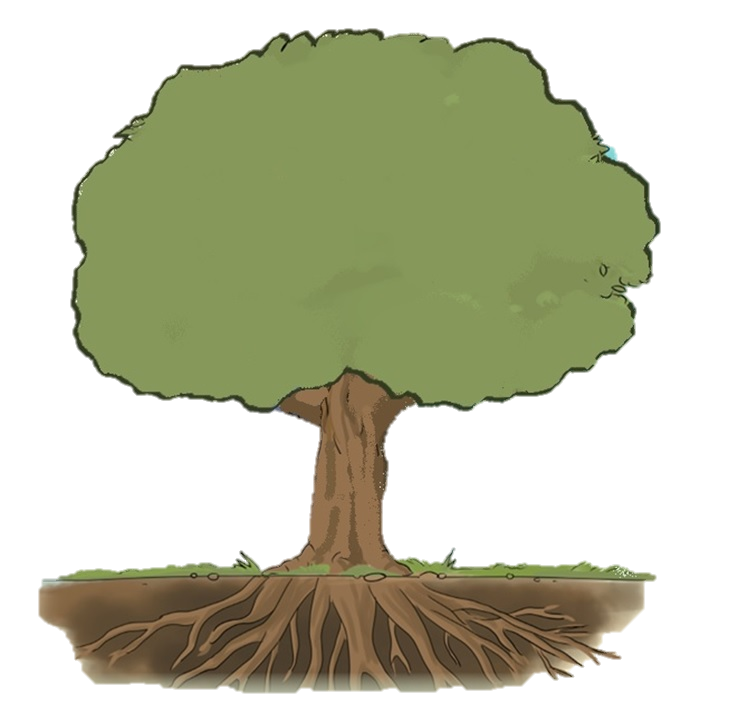 Családi elődeinkről, a gyökereinkről, akik tápláltak és táplálnak minket.
SZÜLEINKRŐL
NAGYSZÜLEINKRŐL
DÉDSZÜLEINKRŐL
Akik meghatározták az életünket, történetünket.
A mai órán a gyökereinkről lesz szó.
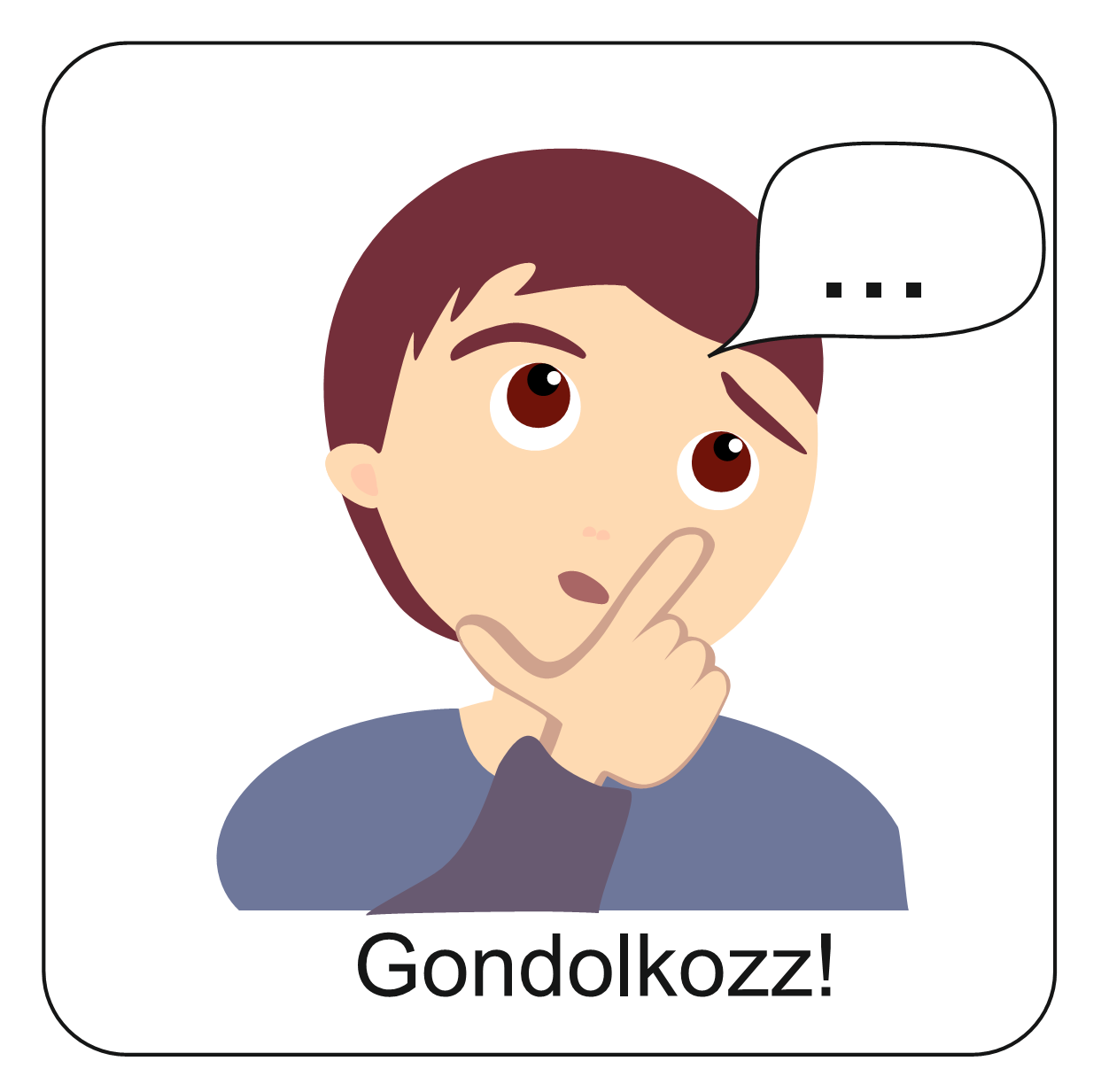 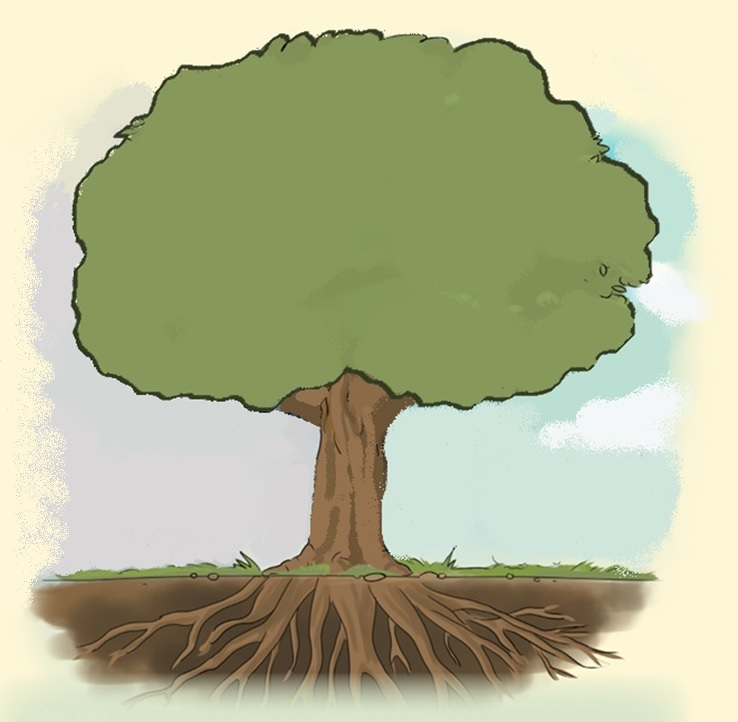 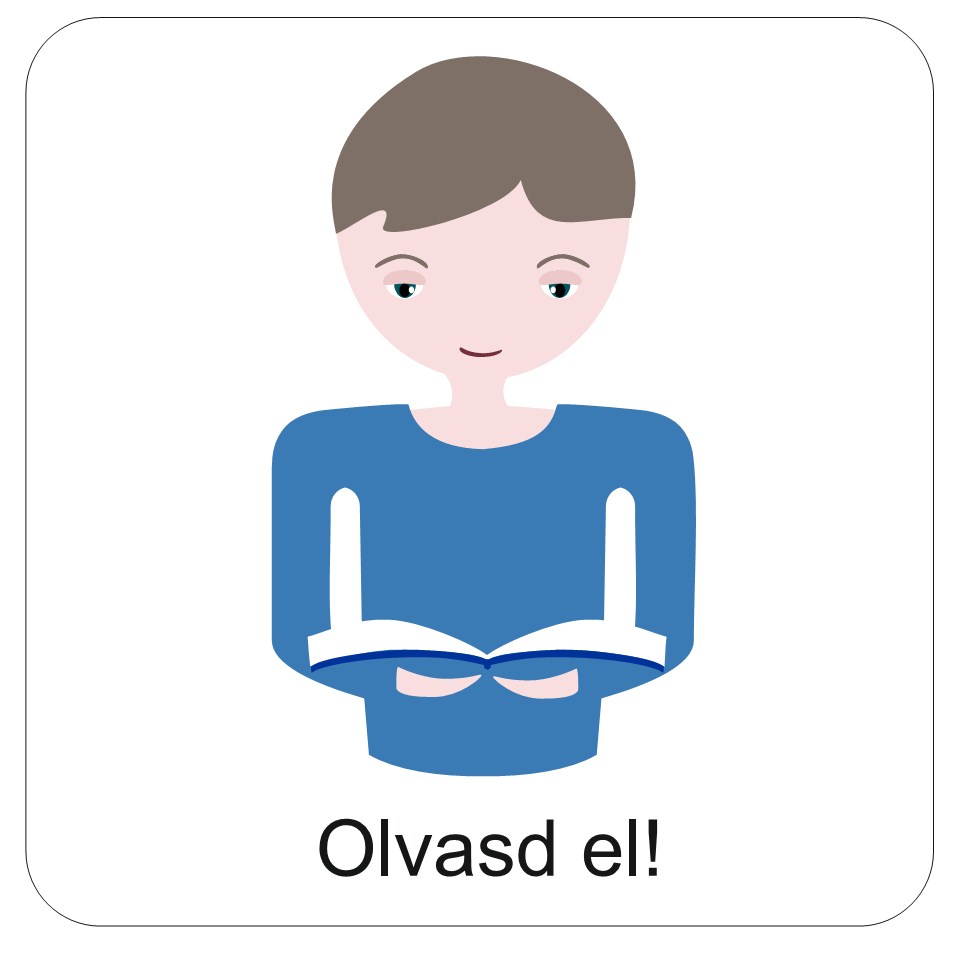 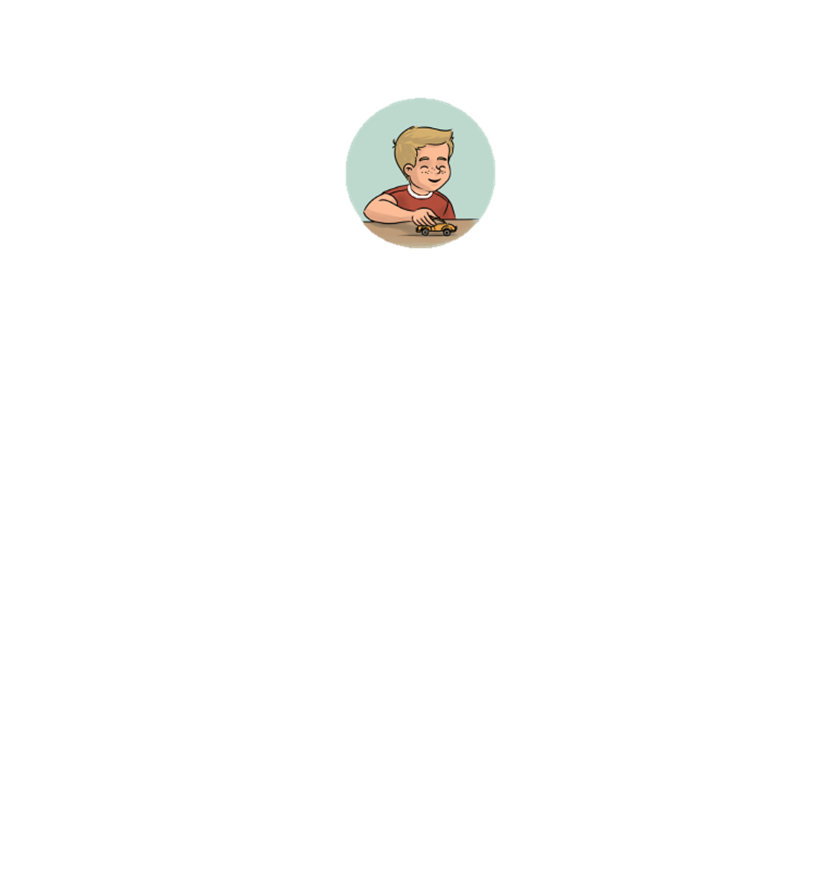 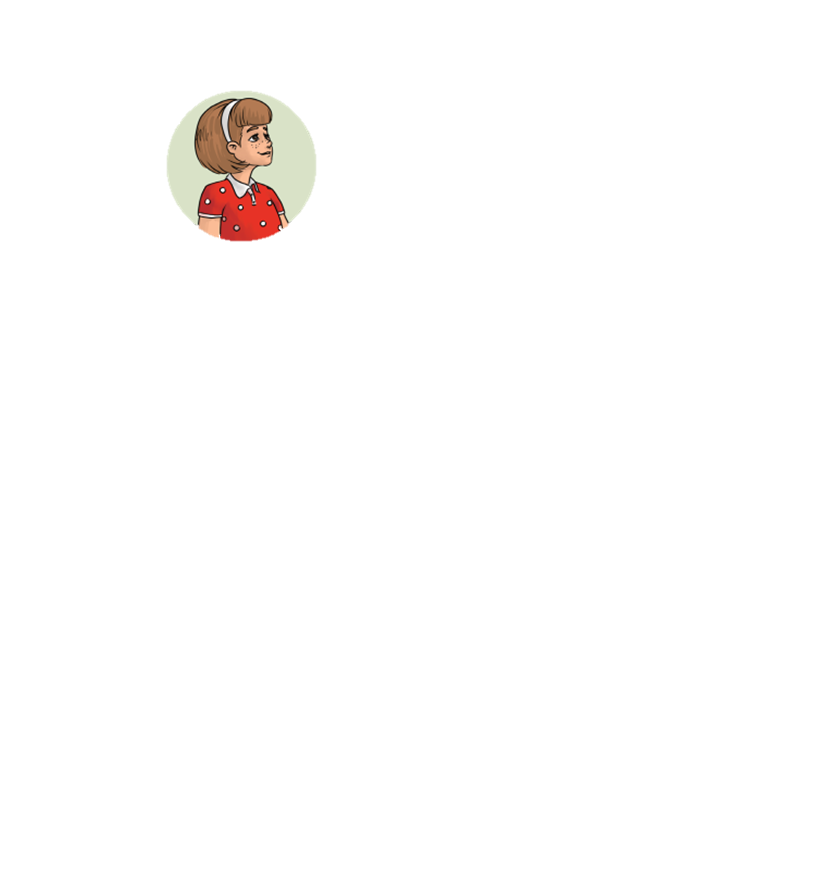 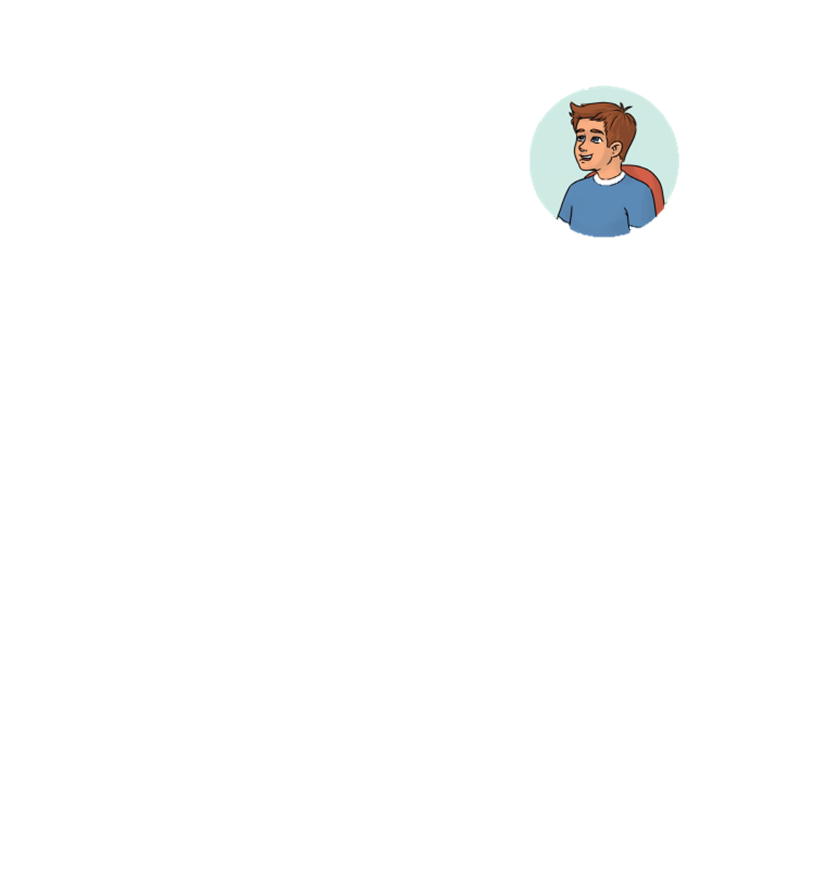 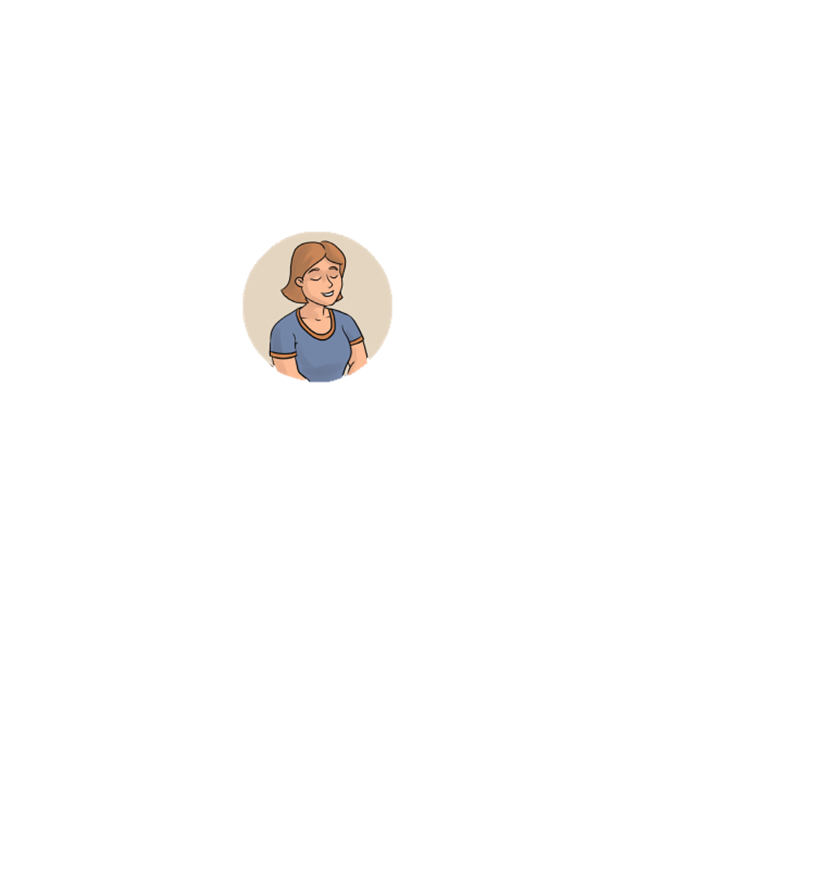 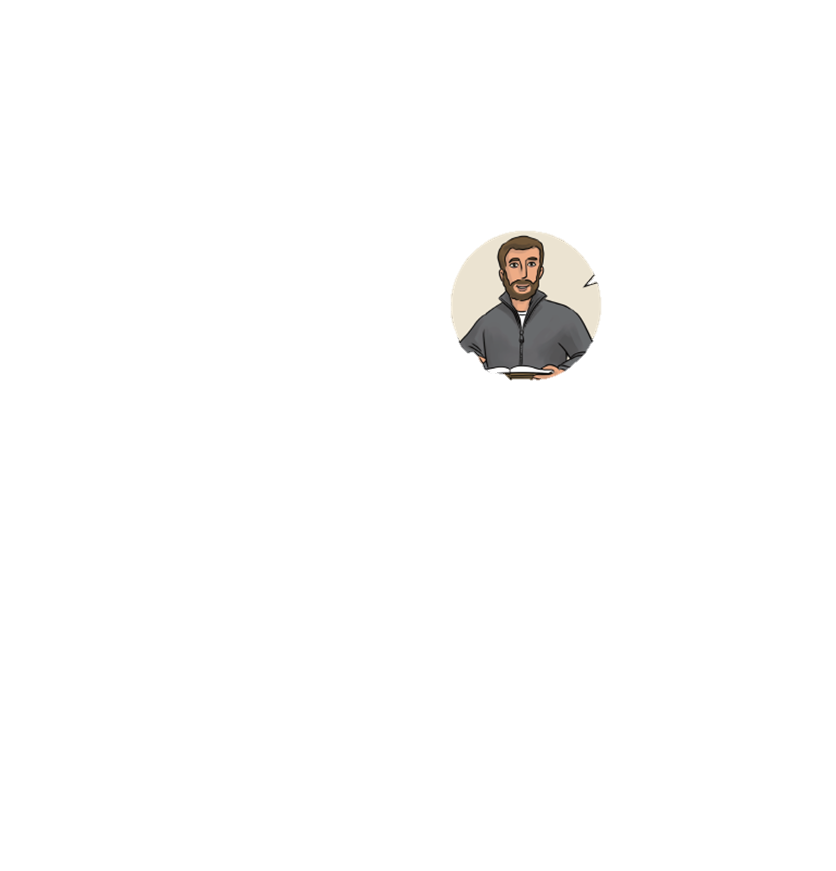 Ismered a családfa kifejezést?
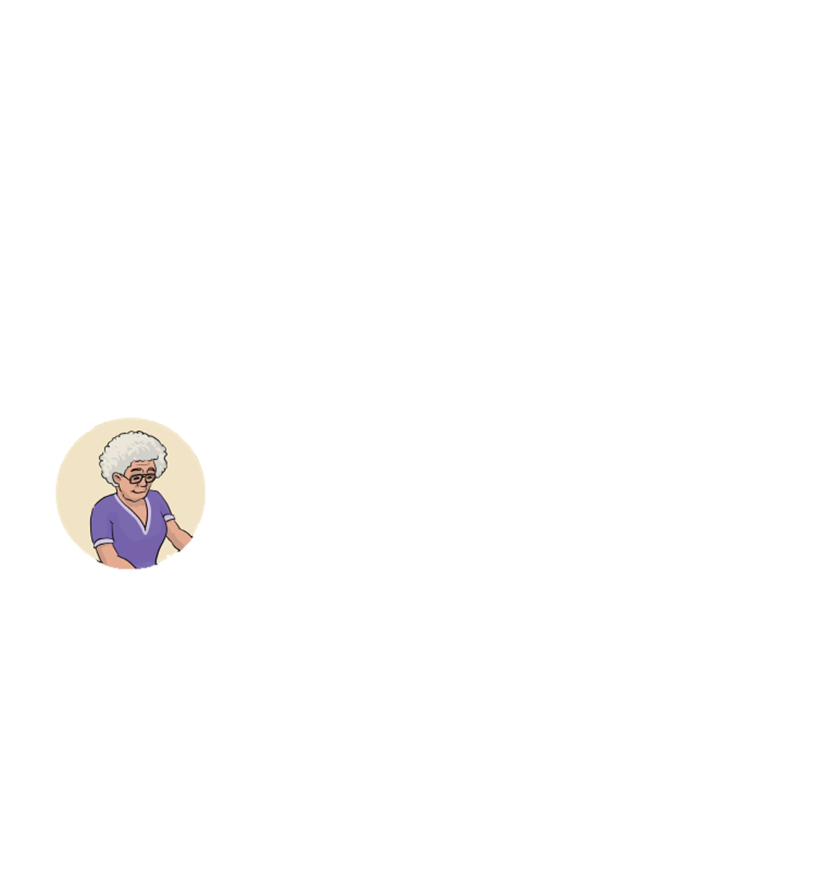 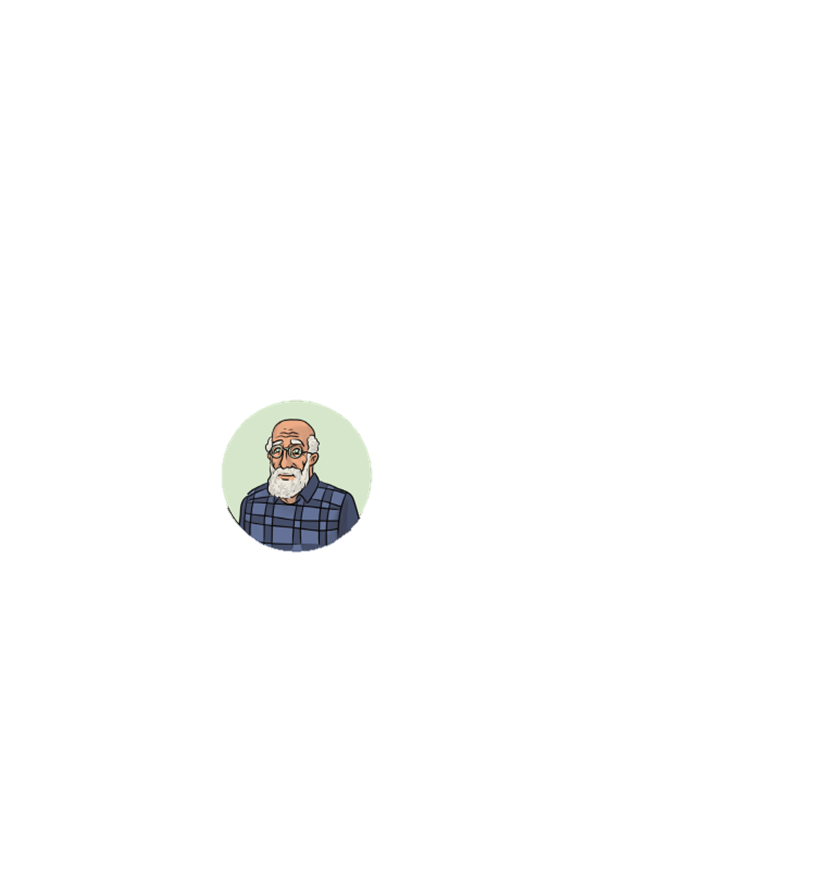 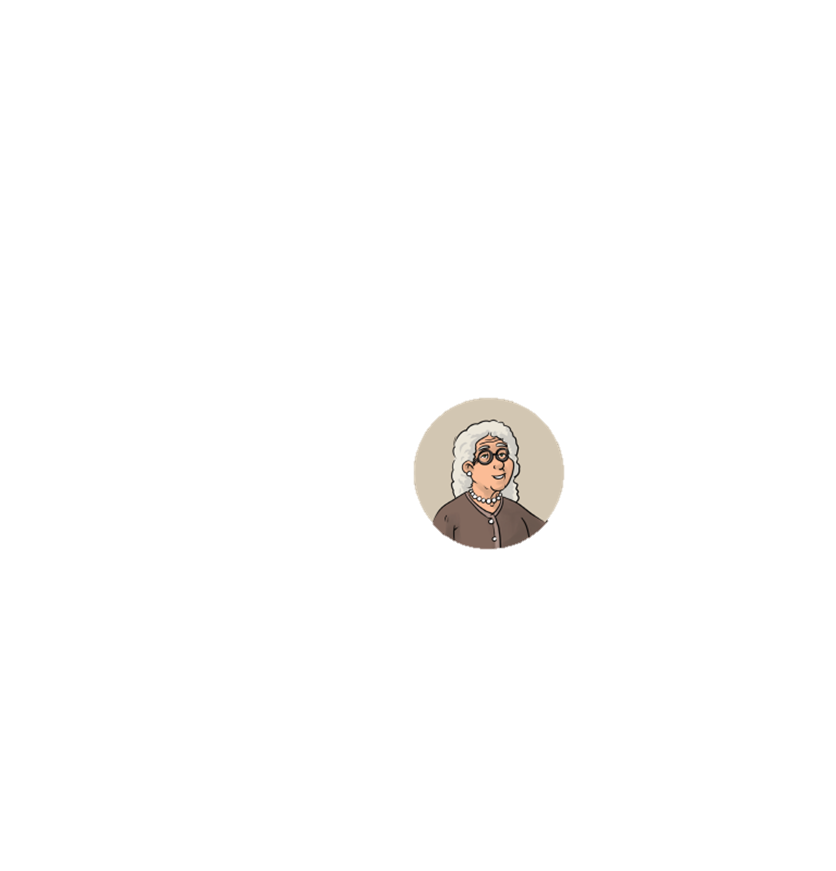 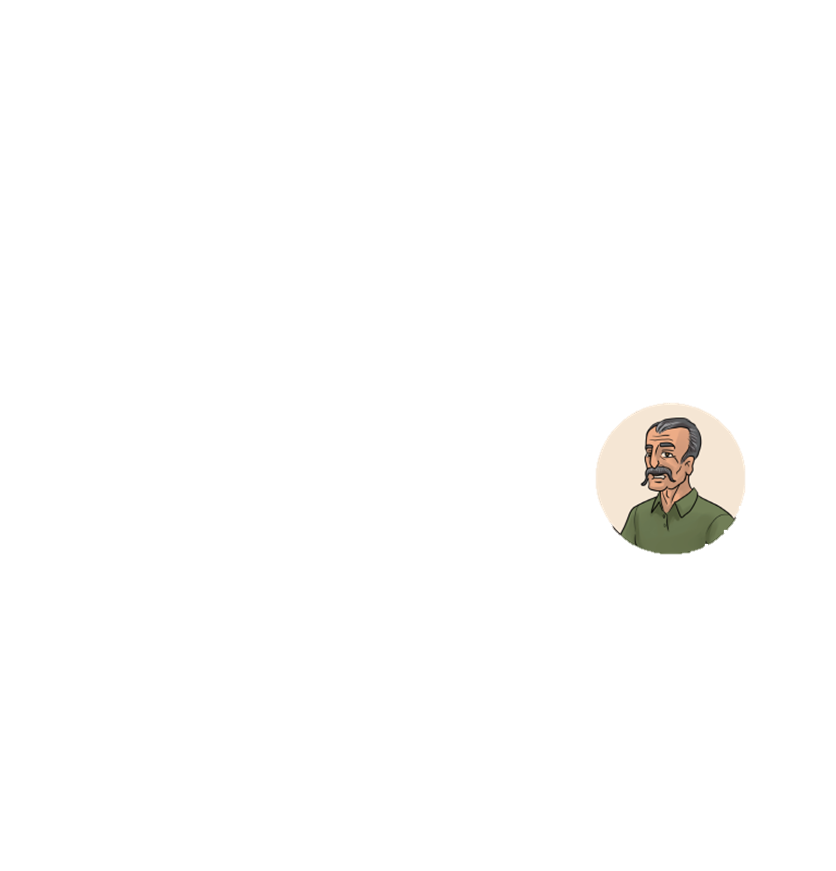 Szerinted mit fejez ki a családnak egy fán való elrendezése?
Ismerd meg Zsófi és Tomi családját!
És a 
gyökér kifejezés?
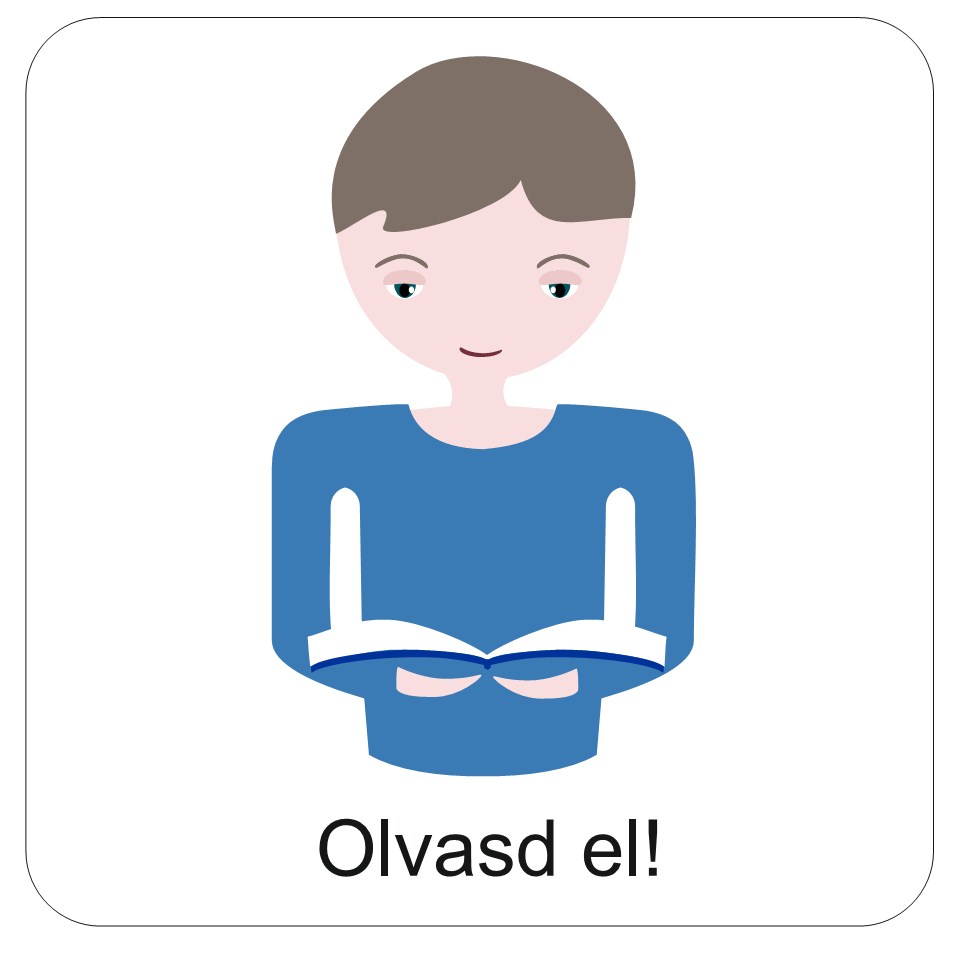 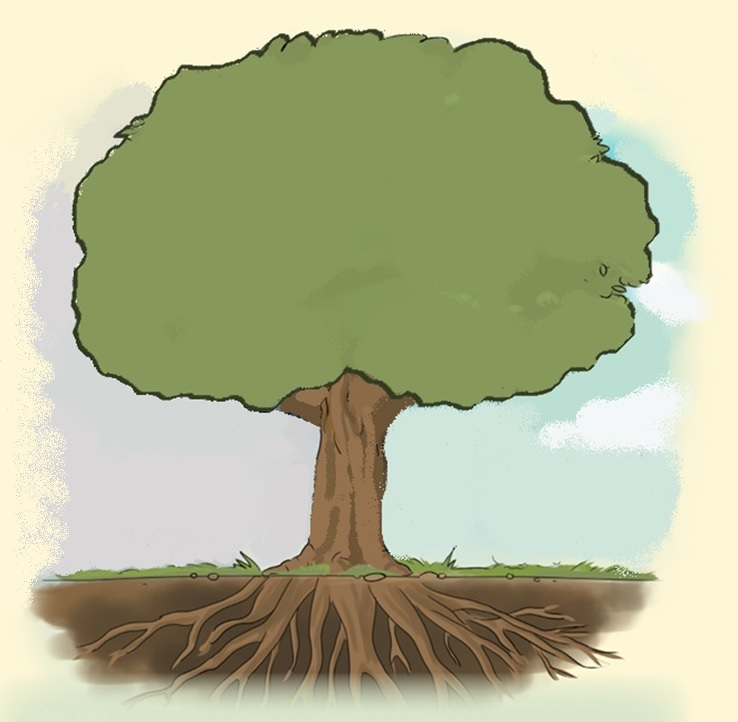 Péter, 5 éves, középsős óvodás, református, Veszprém
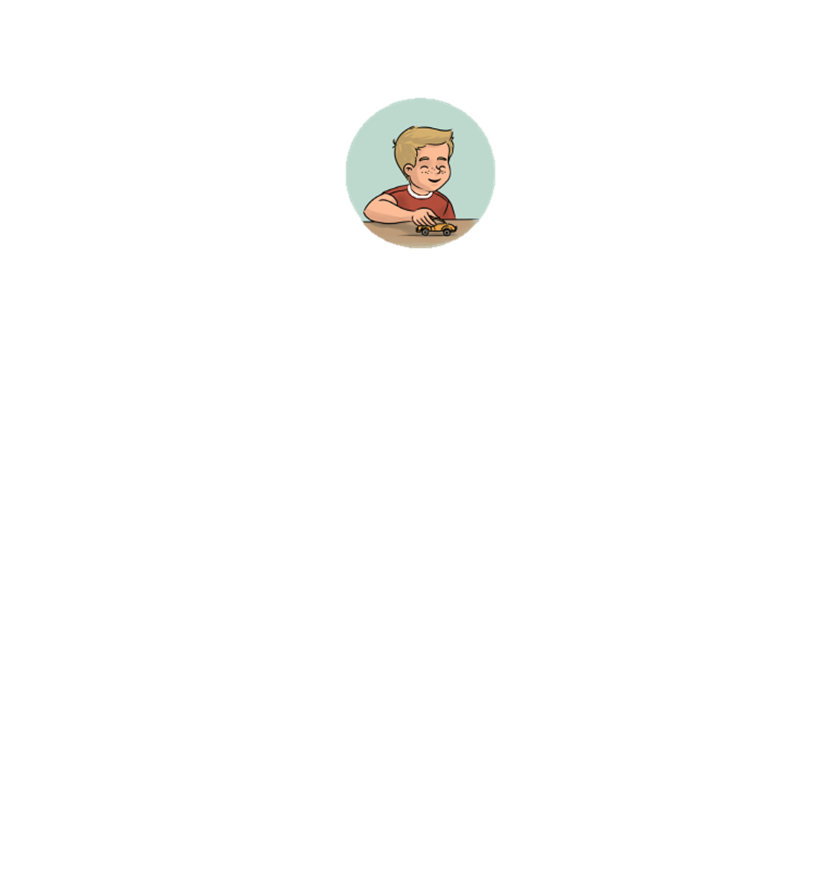 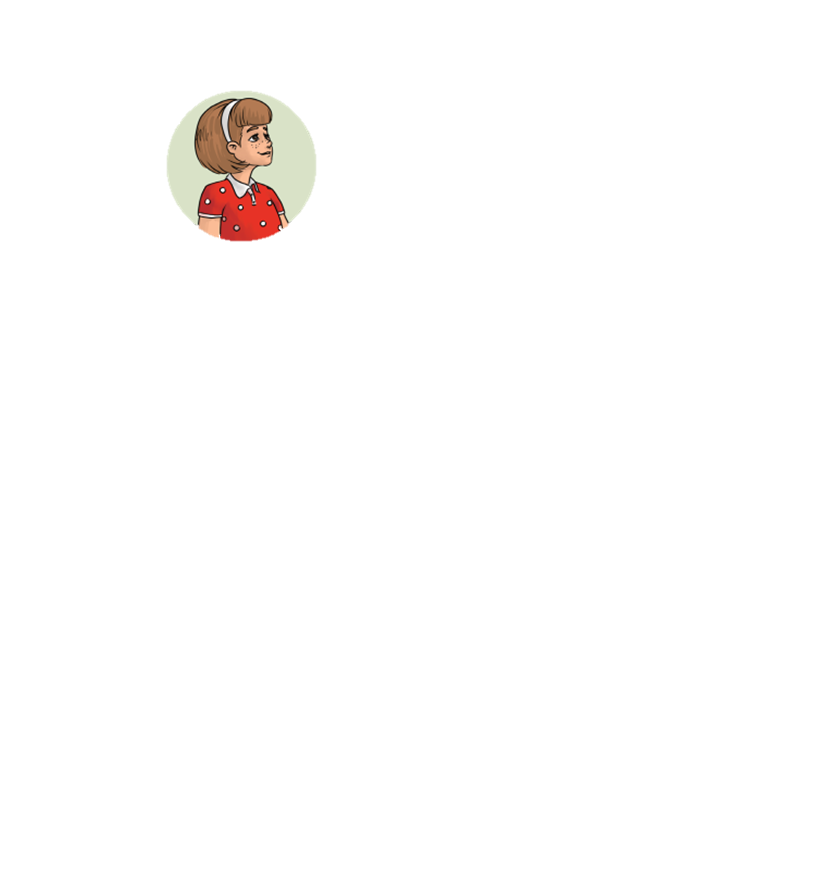 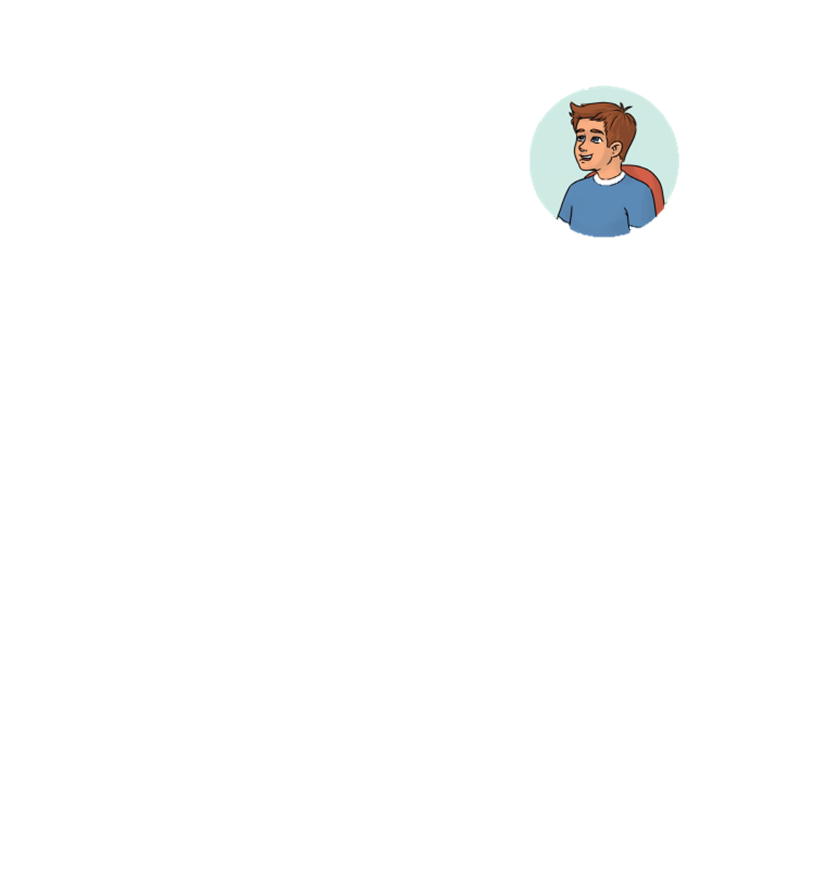 Tomi, 10 éves, 4-es tanuló, református, Veszprém
Zsófi, 10 éves, 4-es tanuló, református, Veszprém
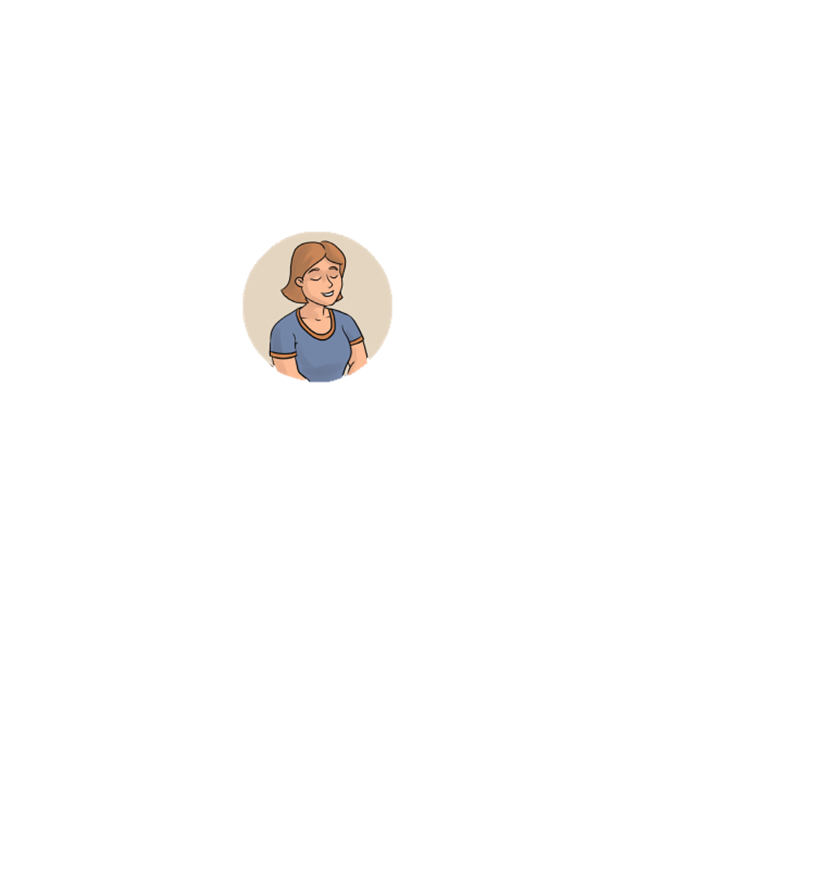 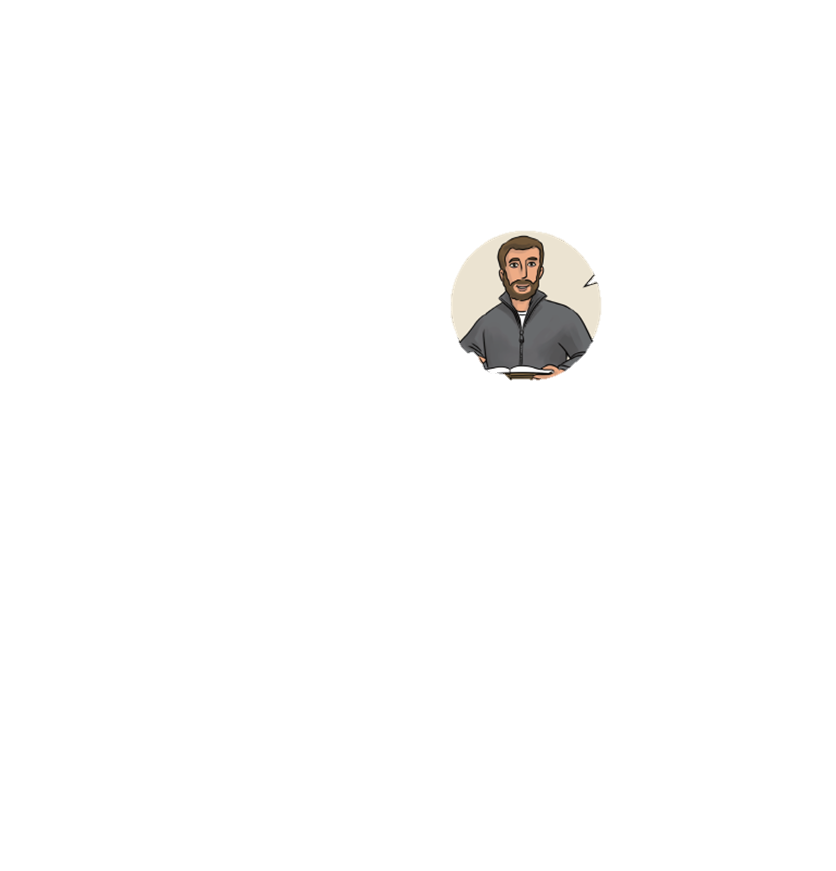 Szilas Gergely, 40 éves, műszaki informatikus, evangélikus, Veszprém
Szilasné Kiss Andrea, 38 éves, ápolónő, református, Veszprém
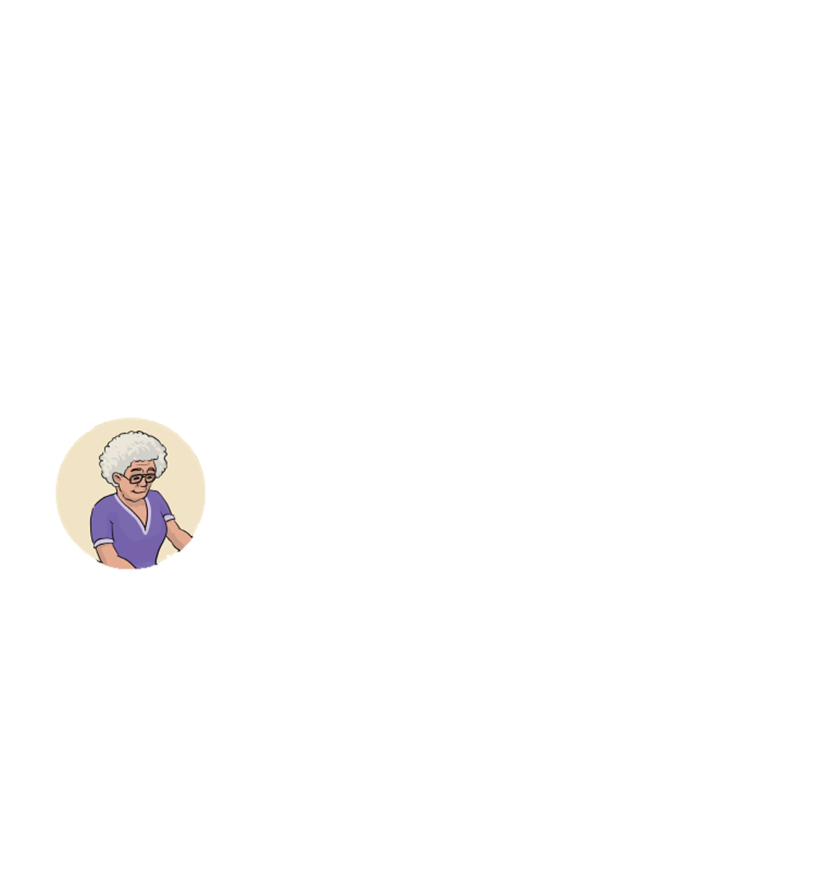 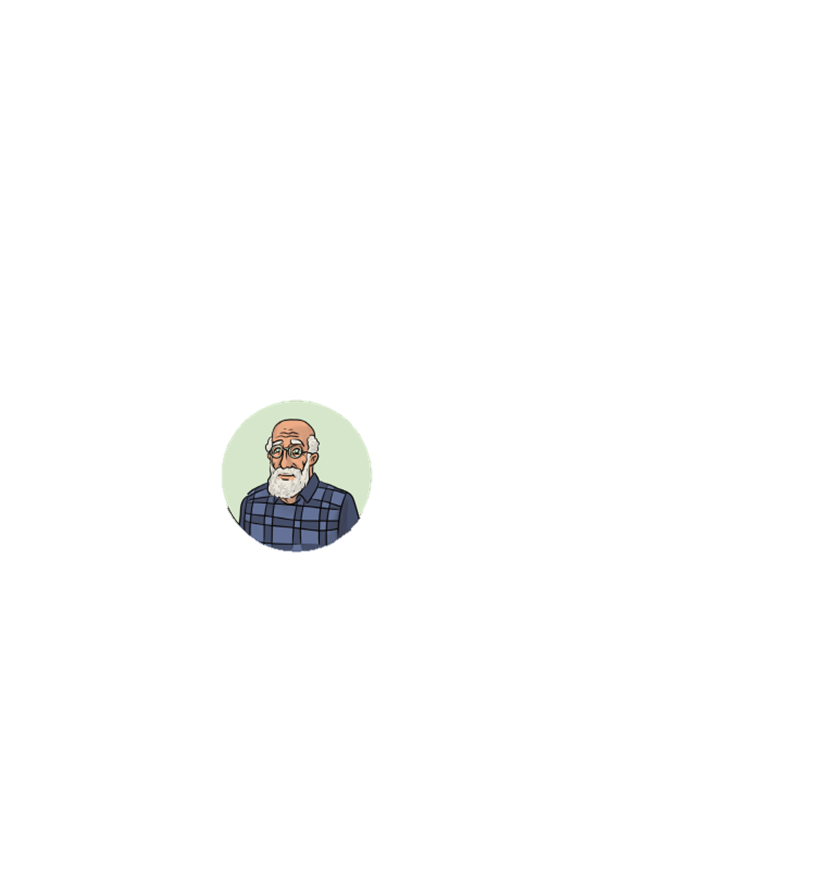 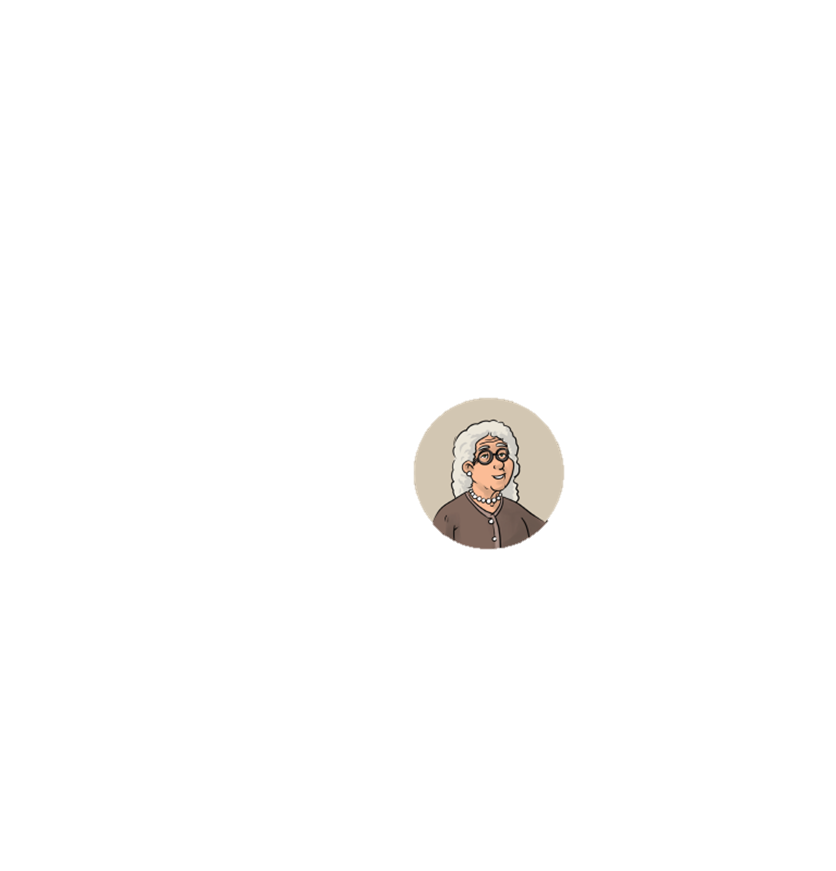 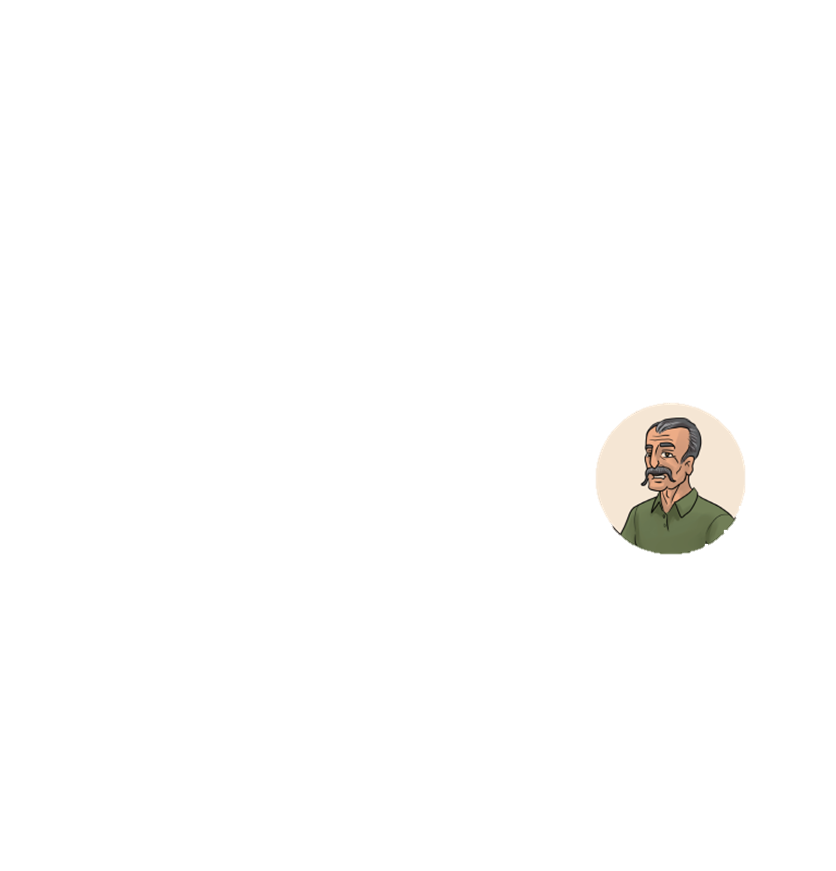 Kiss Mihályné Horváth Ilona, 70 éves, nyugdíjas (gyógyszerész), református
Nemesvámos
Szilas József, 65 éves, nyugdíjas (ács), evangélikus, Szombathely
Szilas Józsefné Hercegh Rozália, 61 éves, nyugdíjas (tanítónő), római katolikus 
Szombathely
Kiss Mihály, 72 éves, nyugdíjas (orvos), katolikus
Nemesvámos
Miben mutatkozik meg, hogy egy családba tartoznak a képen látható személyek?
Kik a reformátusok ebben a családban?
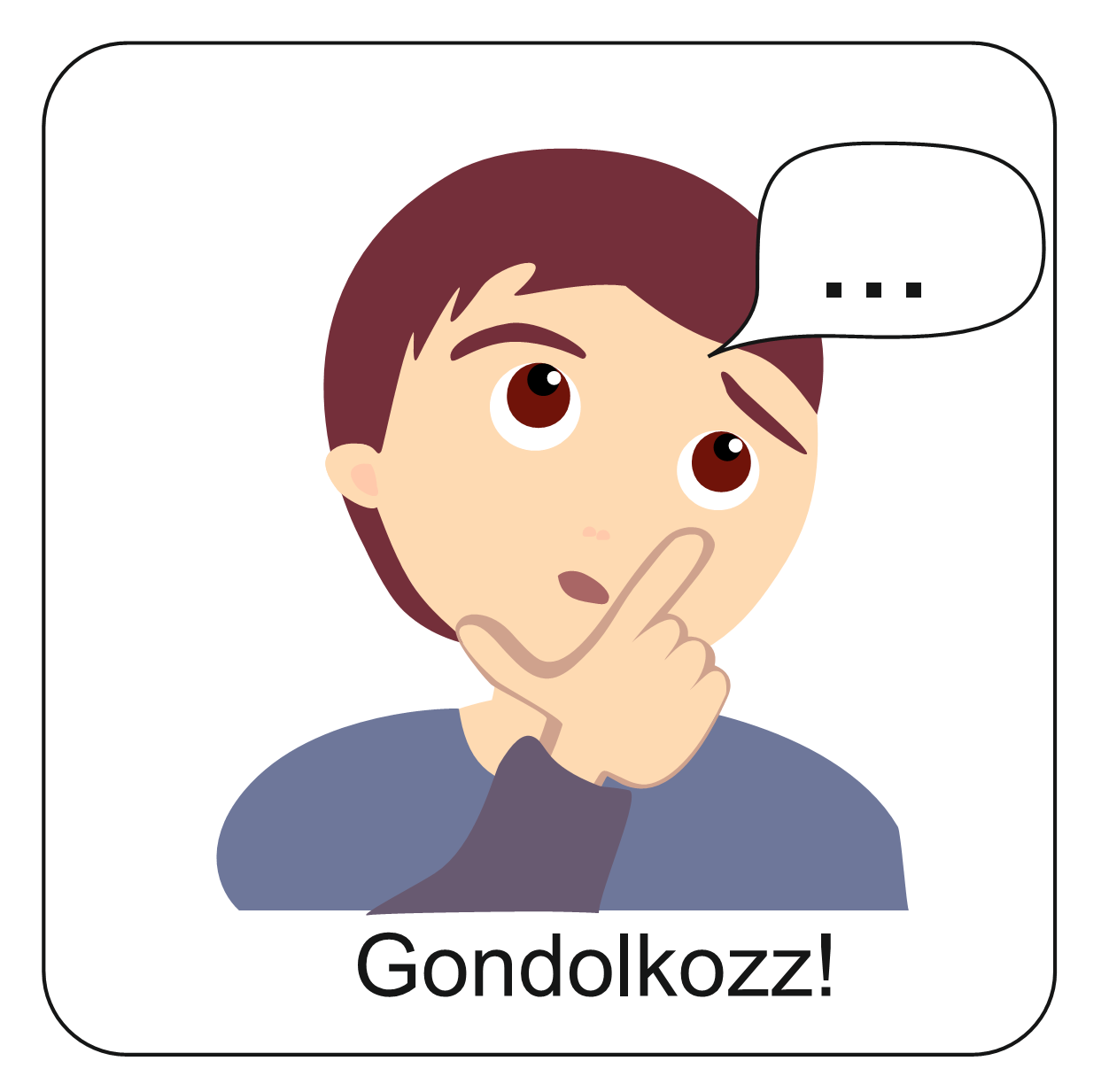 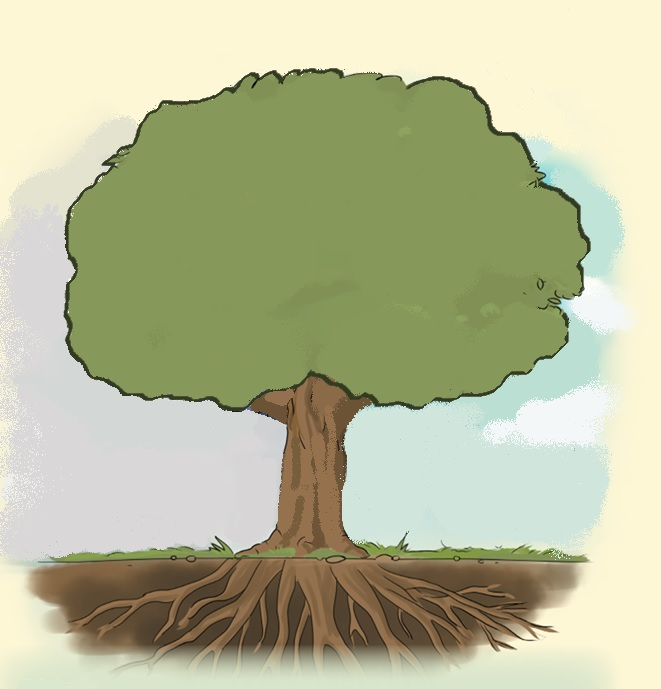 TE
SZÜLEID
NAGYSZÜLEID
Ismered szüleid, nagyszüleid felmenőit?
DÉDSZÜLEID
Tudod kik voltak az őseid?
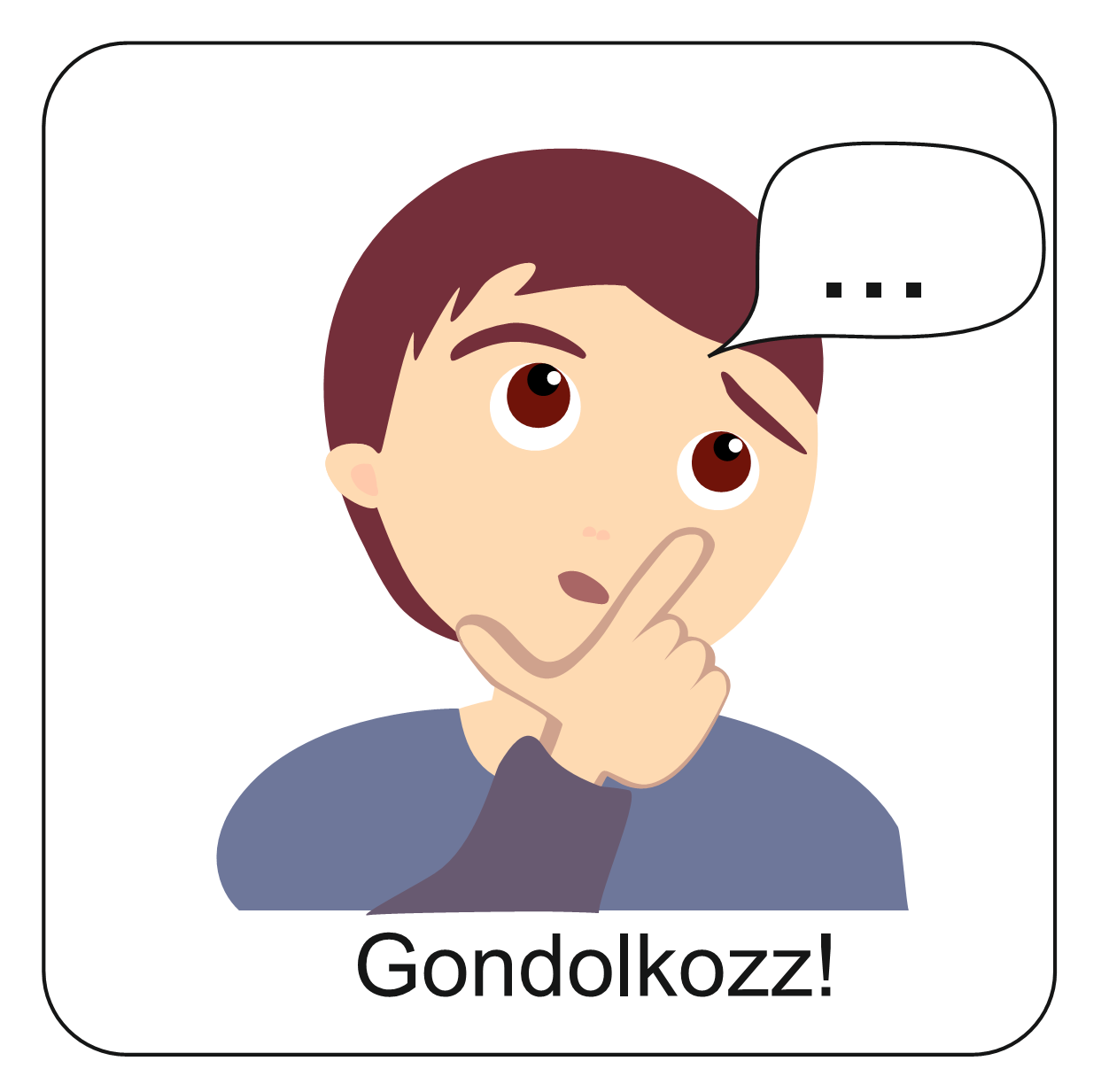 Elhangzanak családotokban rokonaitokról vicces, megható, vagy épp hősies történetek?
Vannak különleges családi szokásaitok?
Ismered szüleid, nagyszüleid hitét?
Tudod hová jártak templomba?
Hol házasodtak?
Hol keresztelték meg őket?
Hol konfirmáltak?
Kérdezgesd az idősebb családtagokat, hallgasd meg történeteiket! 
Meglátod sok érdekeset megtudhatsz tőlük!
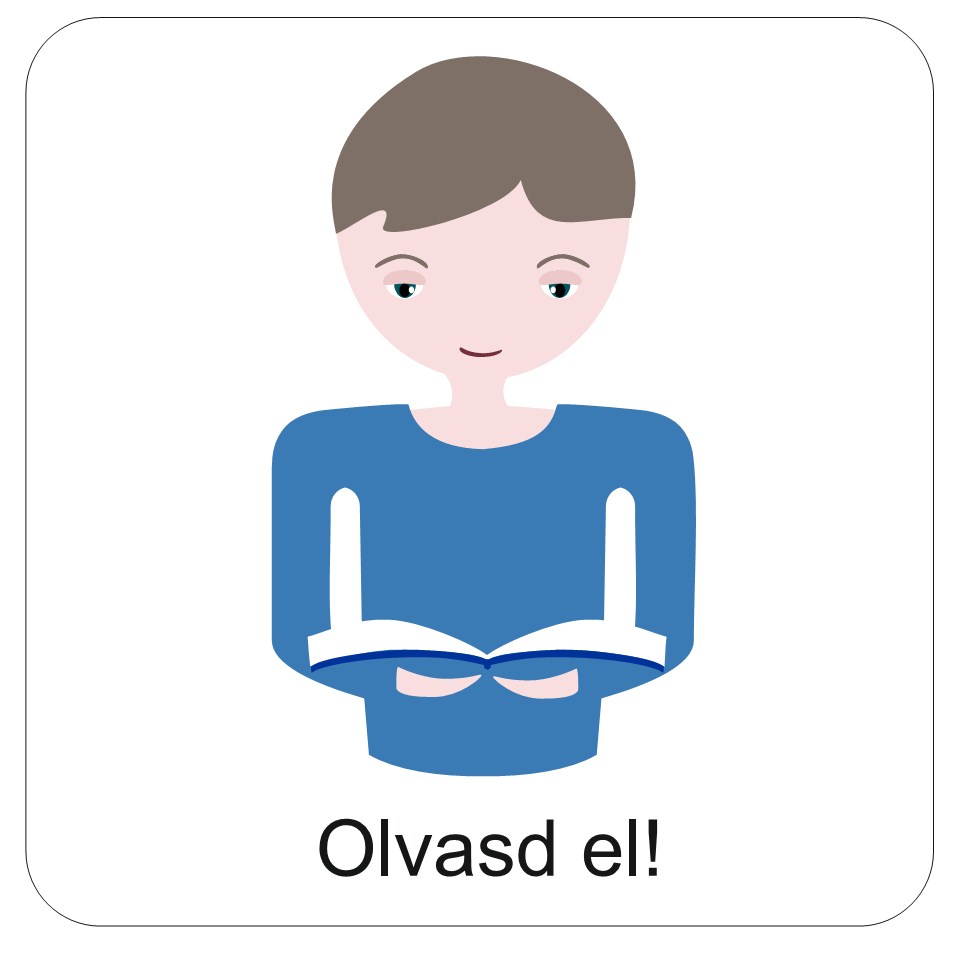 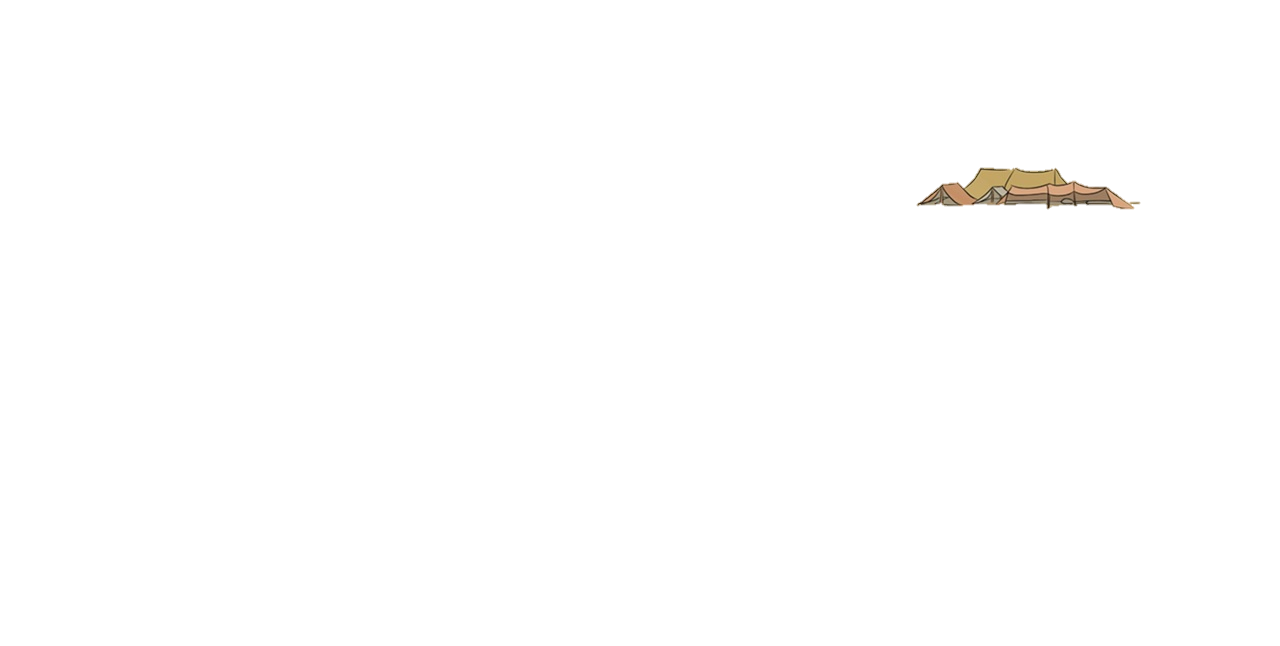 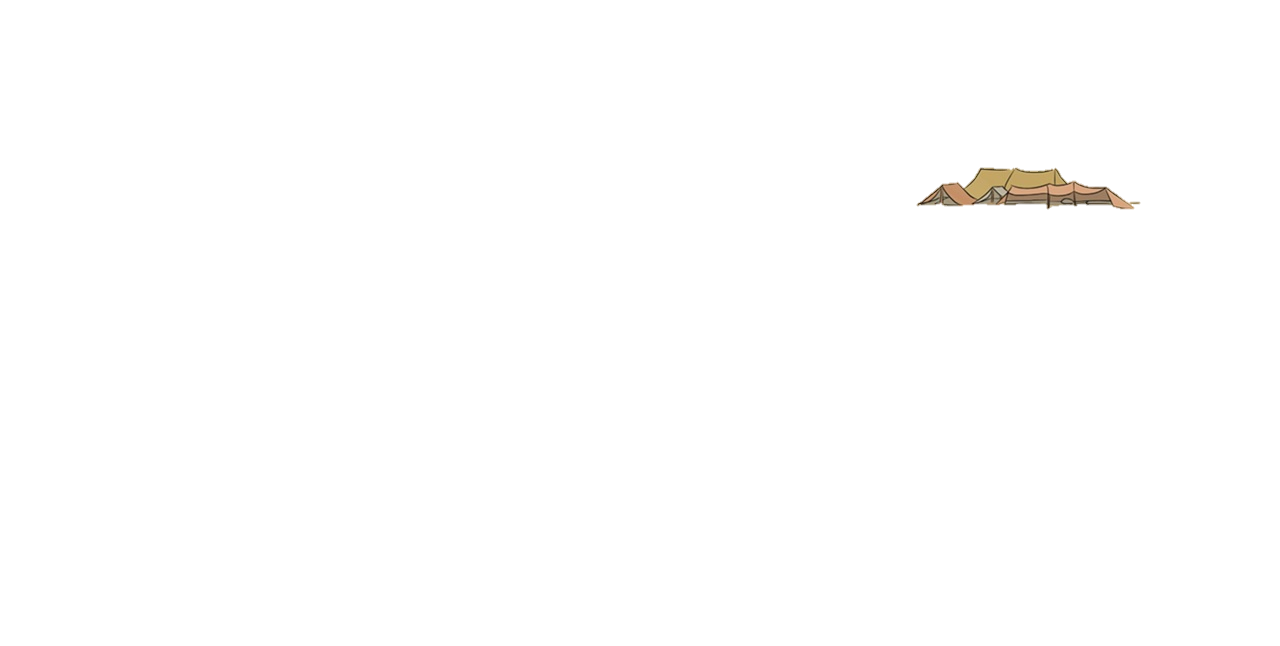 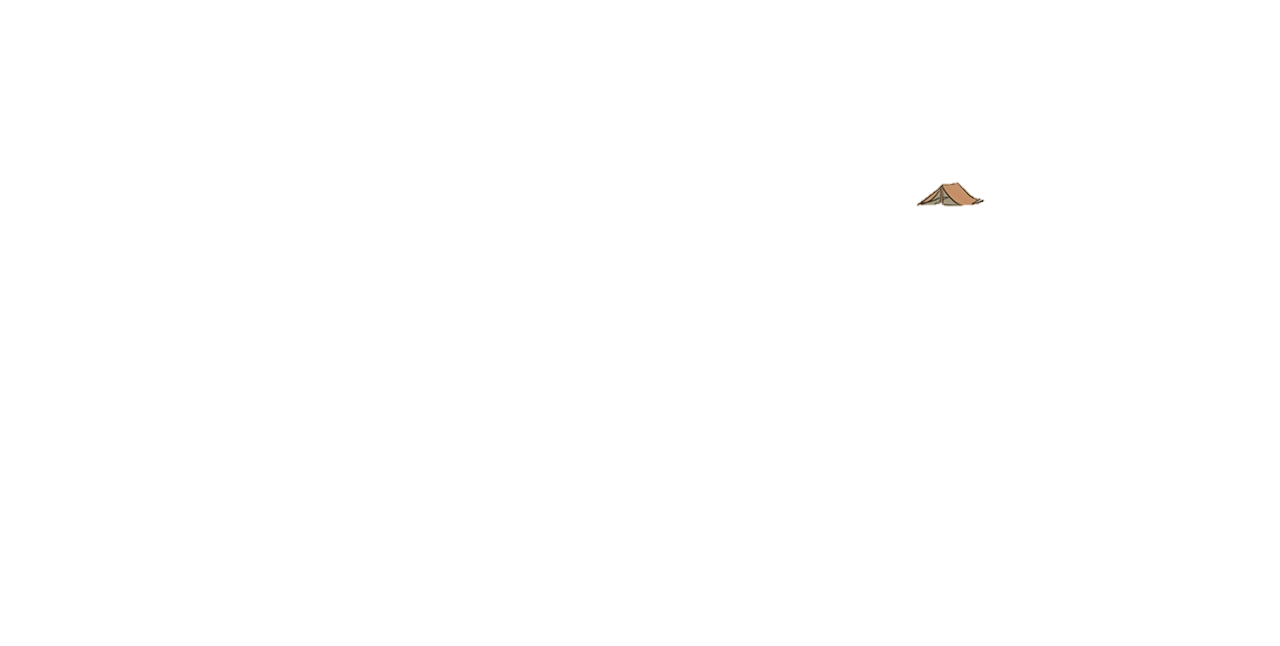 Tudod-e? 
A család az Ószövetségben nemcsak a legközelebbi leszármazottakat, a legszűkebb kiscsaládot jelentette, hanem több generációt együtt. A családba így beletartoztak a szülők, gyermekek, nagyszülők, valamint a szolgák is, mindenki, aki „egy háztartásban” élt.
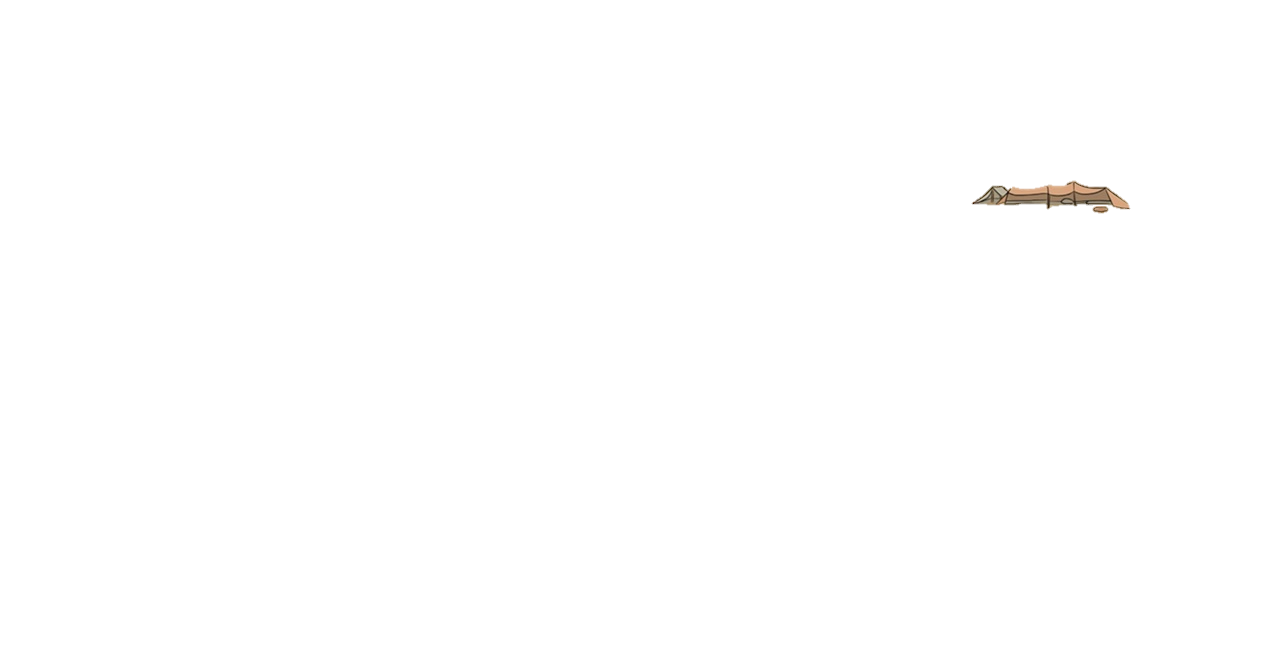 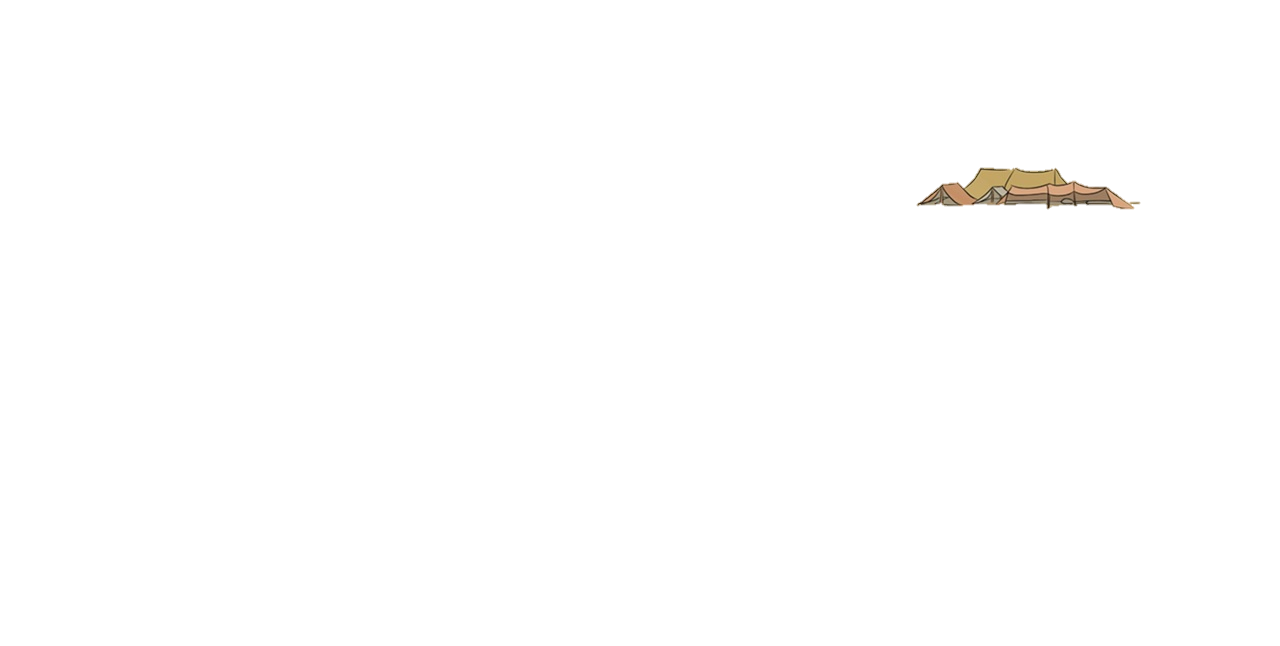 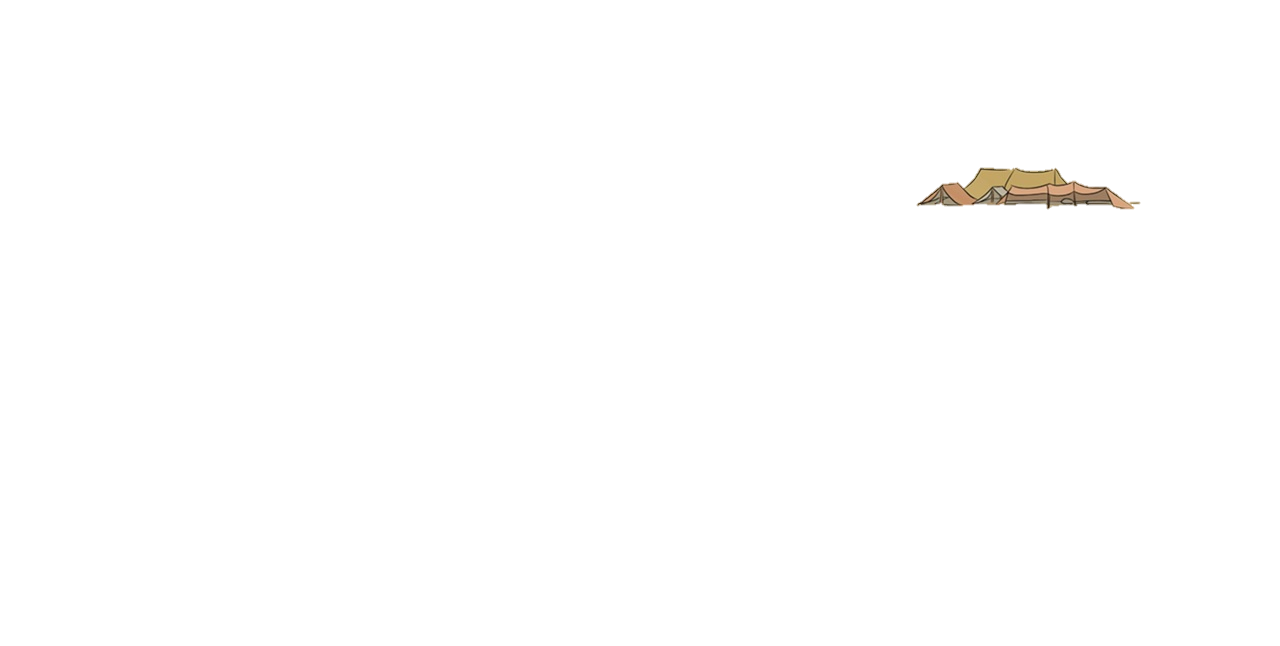 Tudod-e?
A Biblia nemzetségtáblázatokban mutatja be a családokat, melyben legtöbbször csak az apák és fiaik szerepelnek. Jézus nemzetségtáblázatában olyan királyok is szerepelnek, mint pl.: Dávid, vagy Salamon.
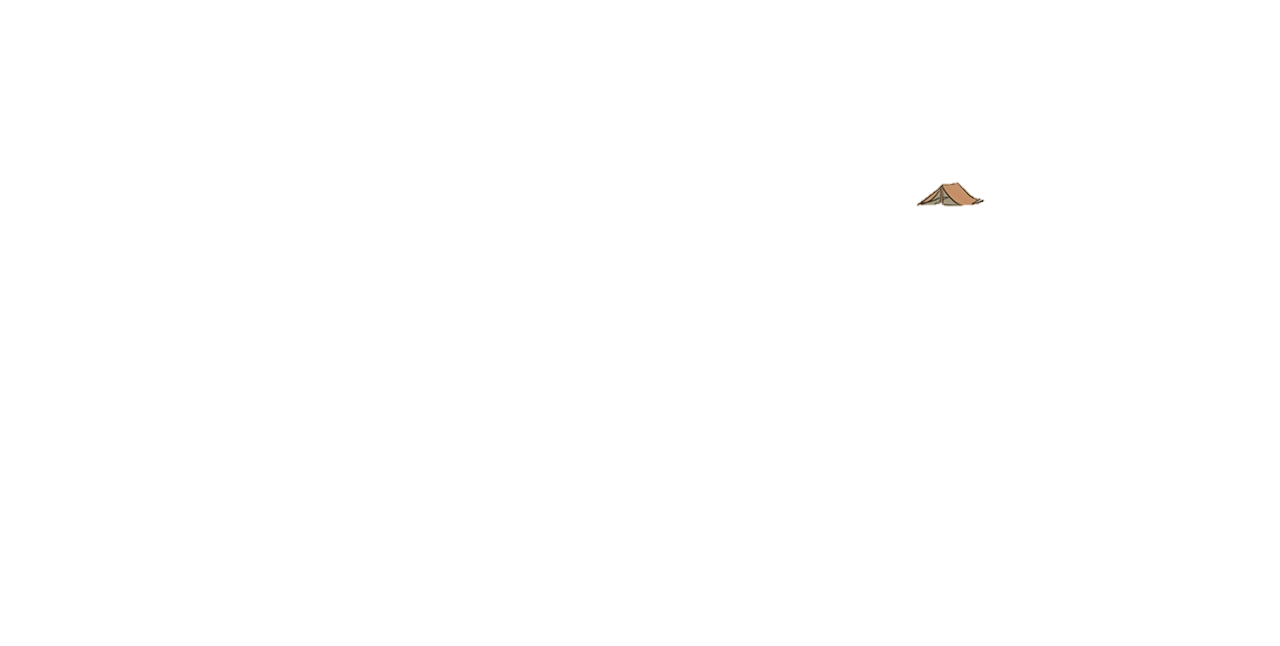 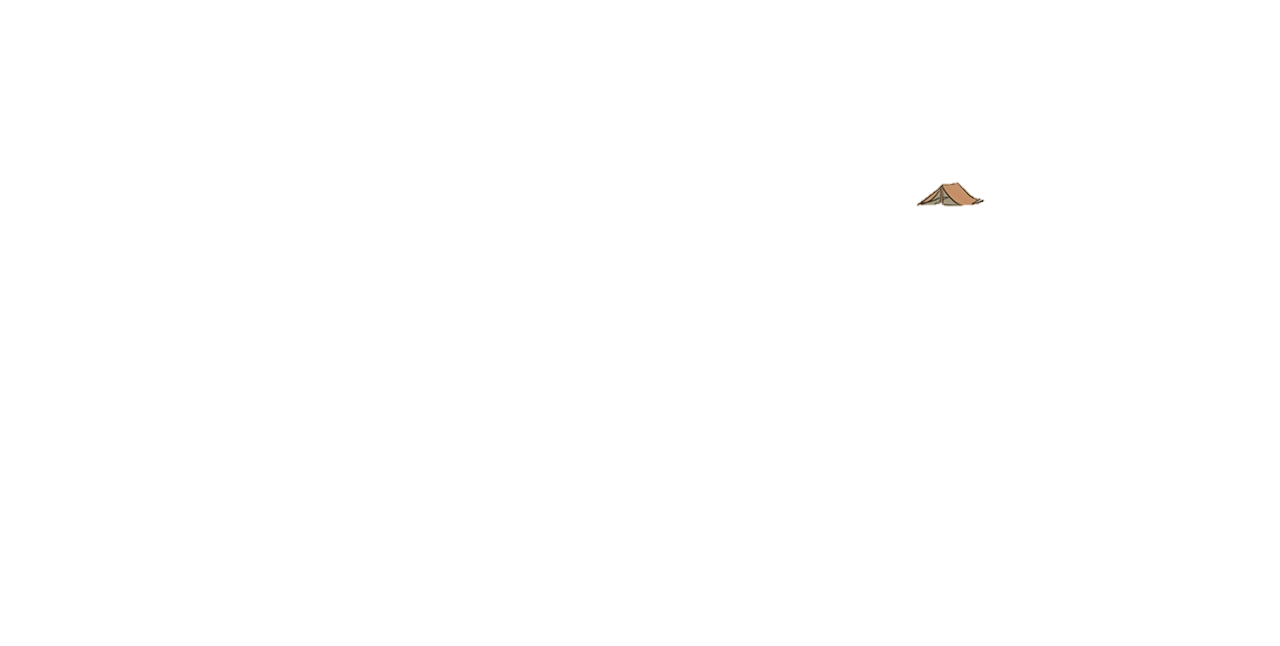 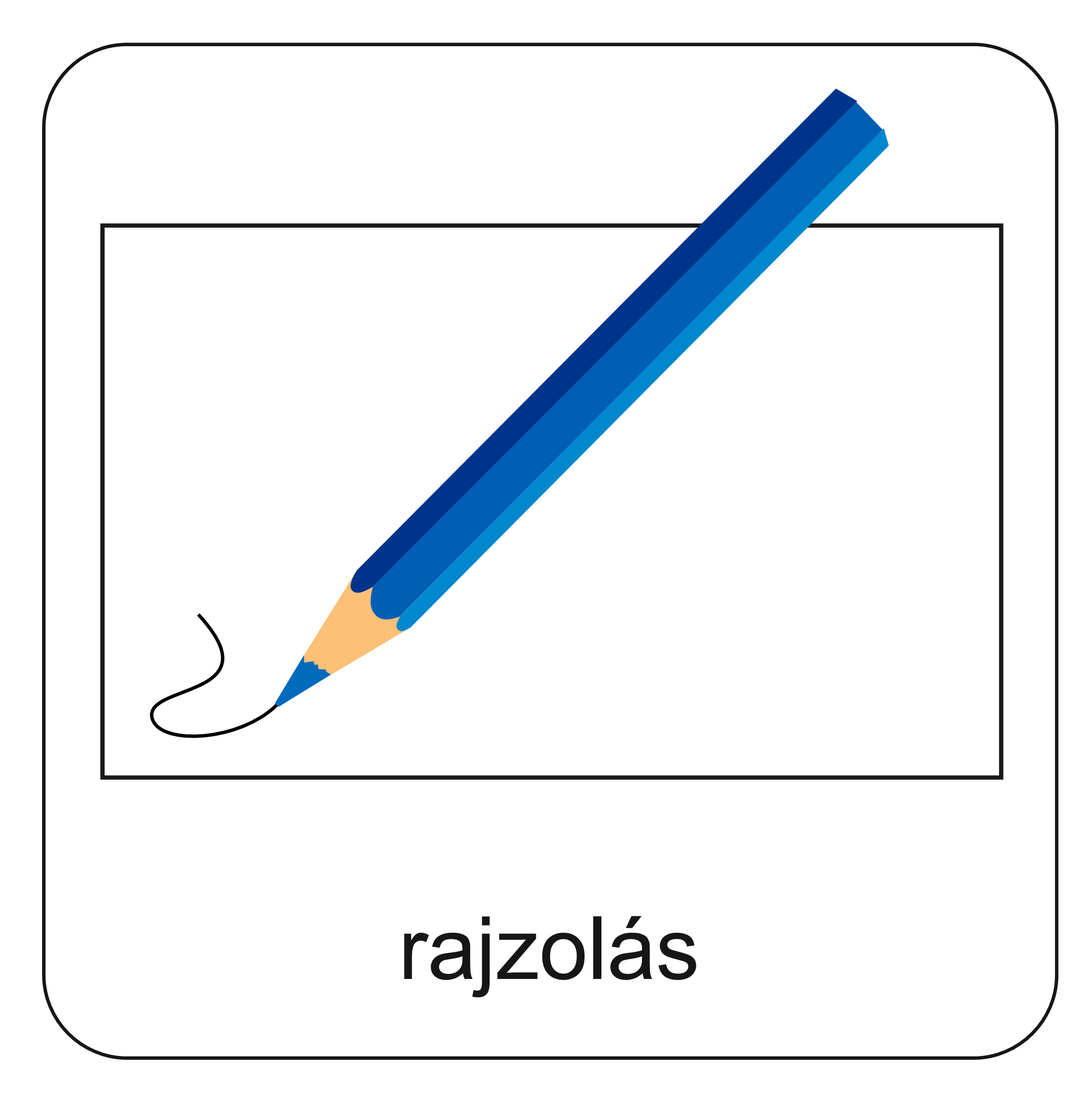 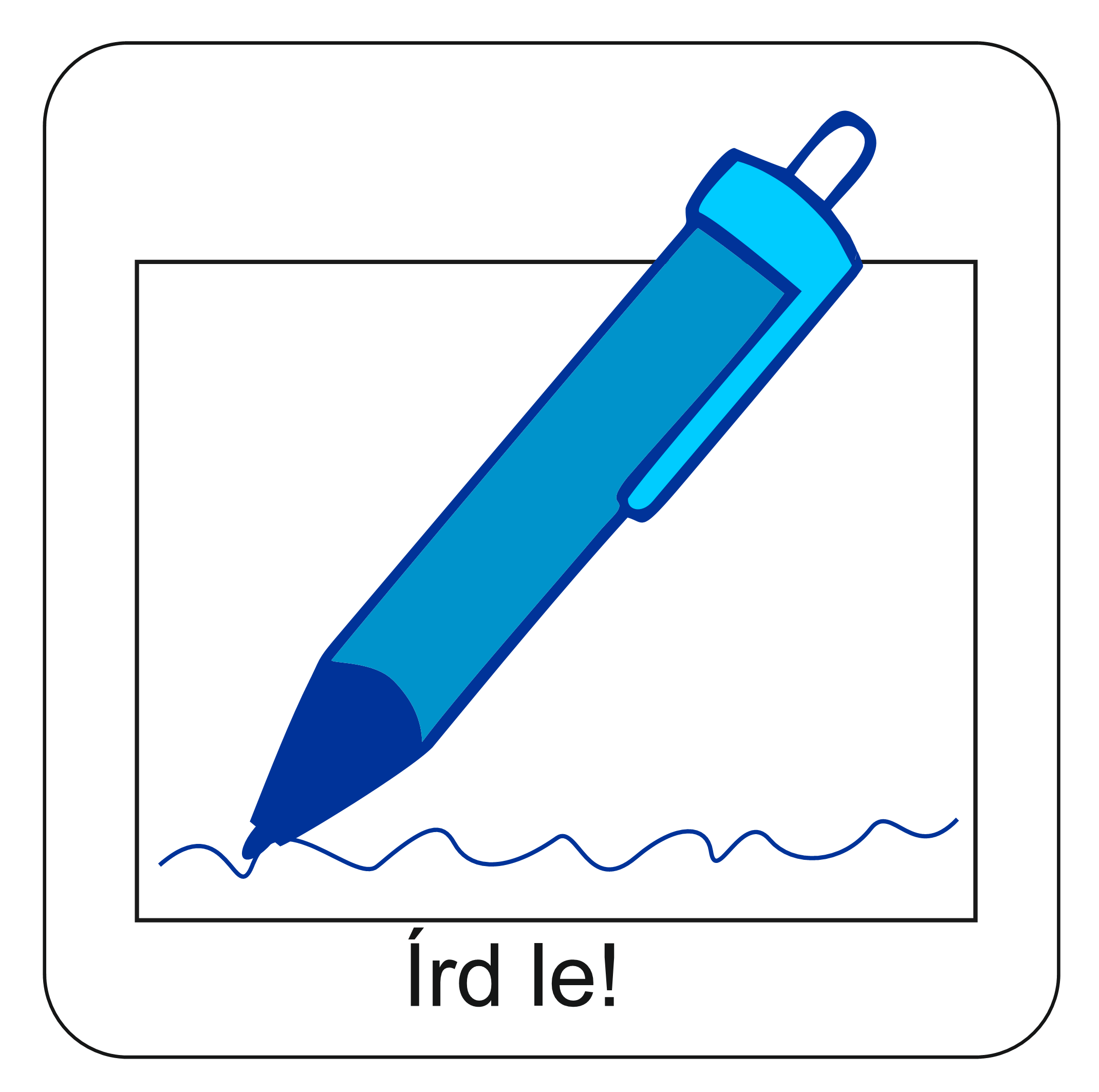 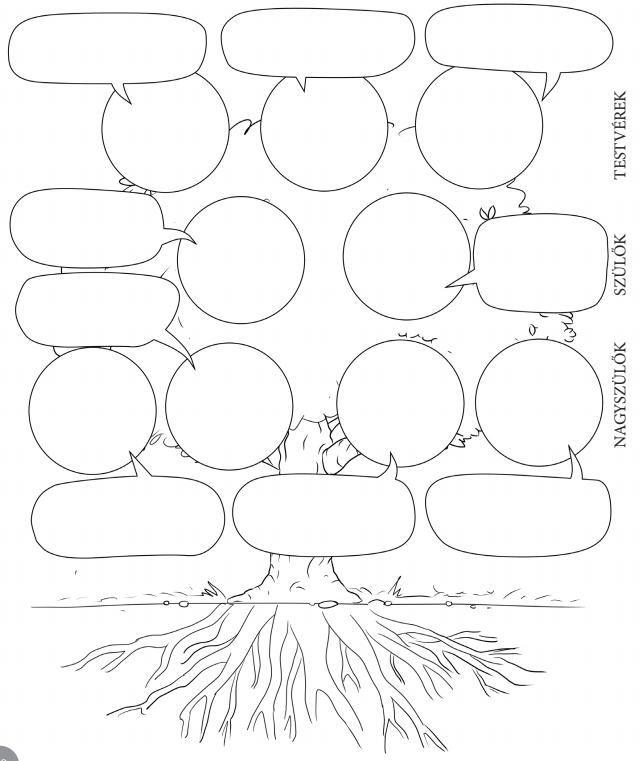 Rajzold meg a saját családfádat!

Rajzold bele a testvéreidet, szüleidet, nagyszüleidet (esetleg dédszüleidet) a megfelelő helyre!
Kösd össze, hogy ki kihez tartozik!
Írd a buborékba a nevüket, életkorukat, foglalkozásukat, vallásukat és lakóhelyüket!
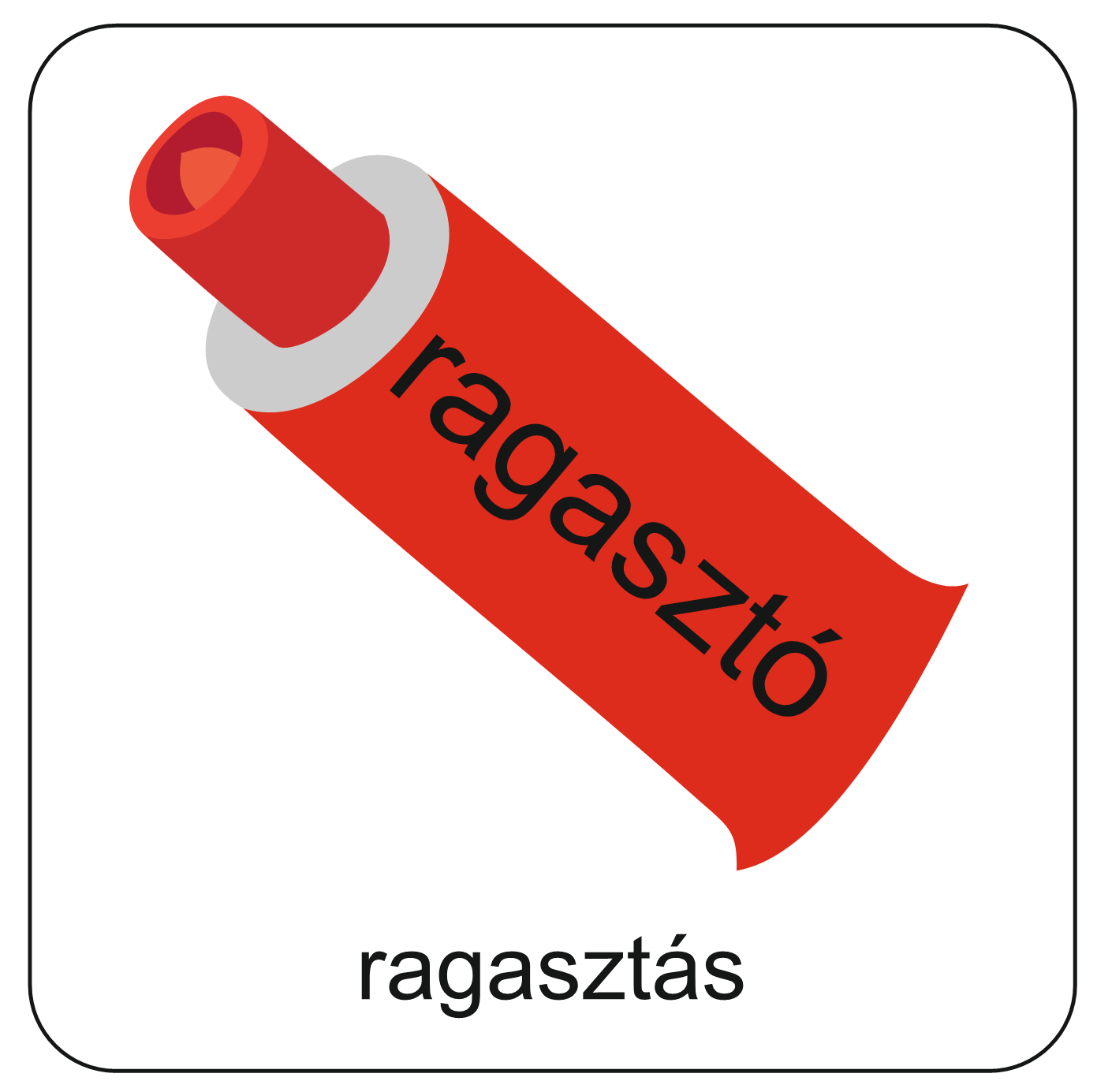 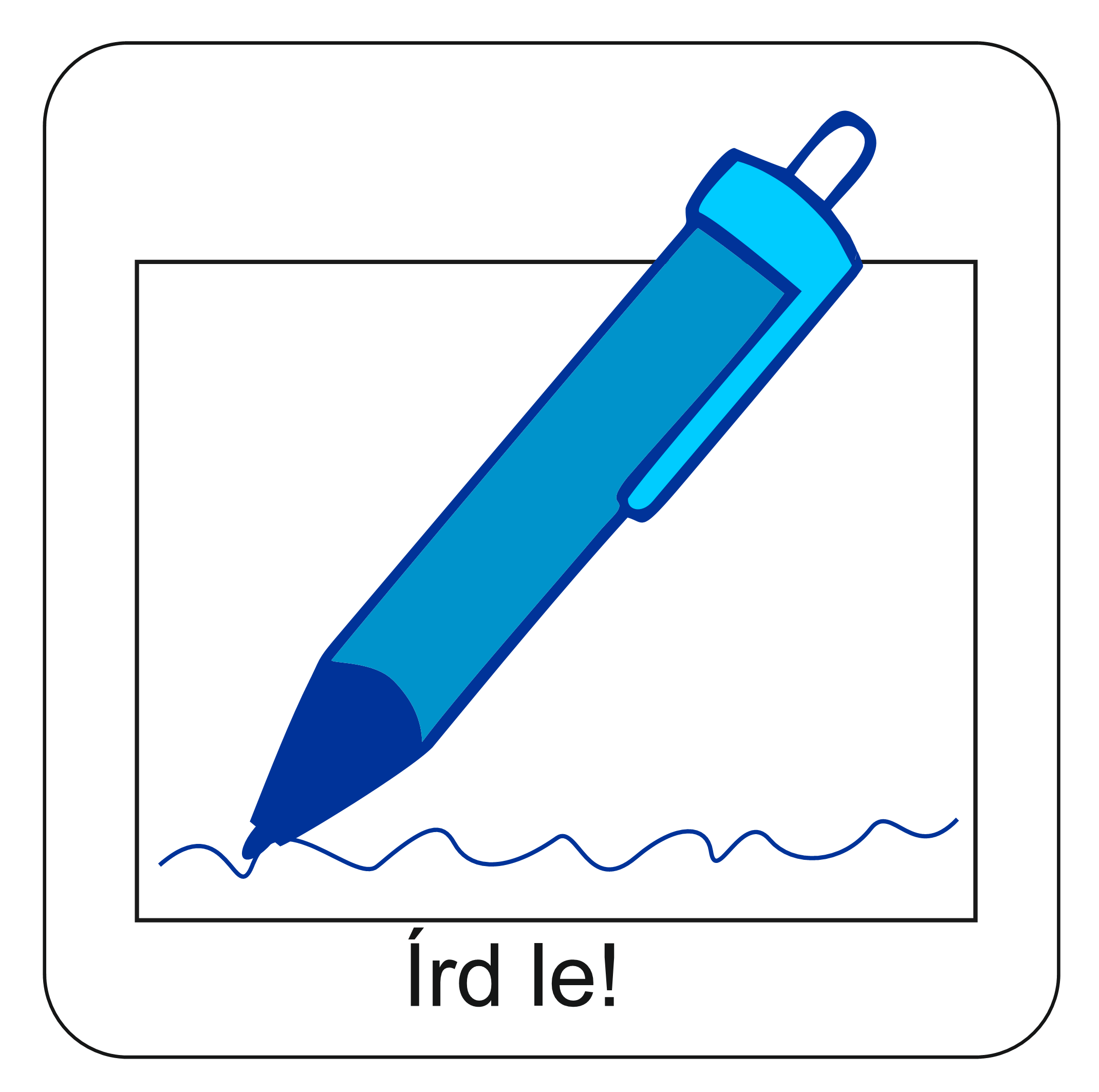 Gyűjtsd össze családod értékes vonásait!
Téged mi mindennel táplálnak a gyökereid?
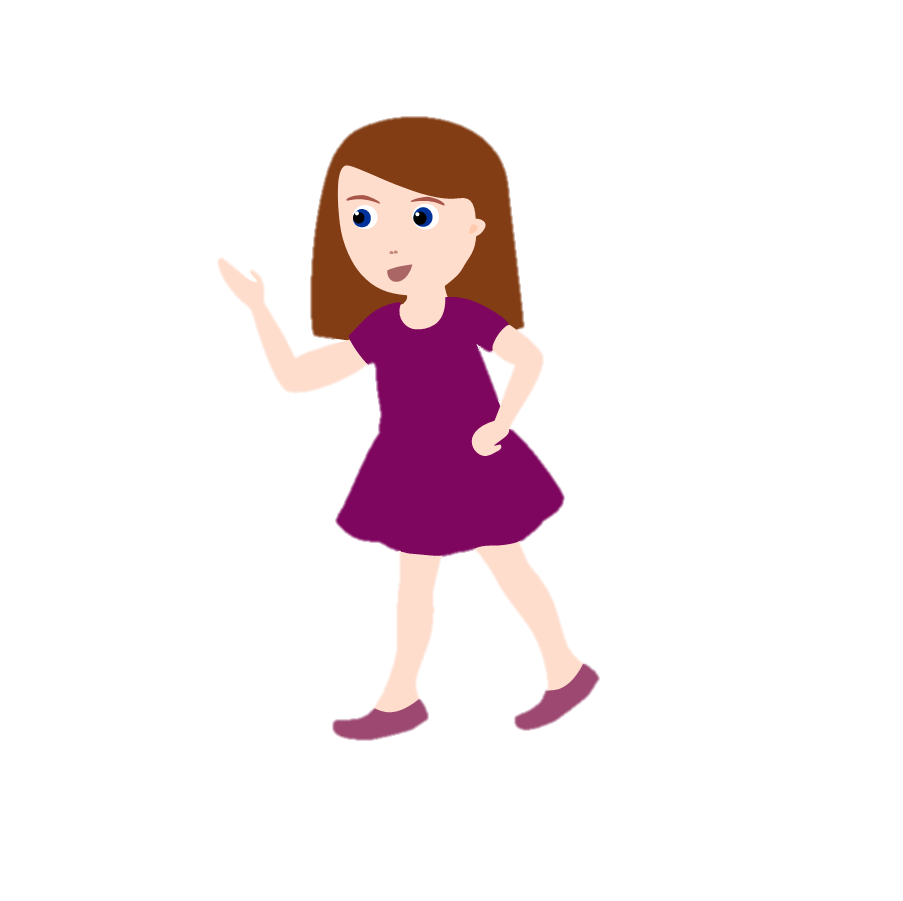 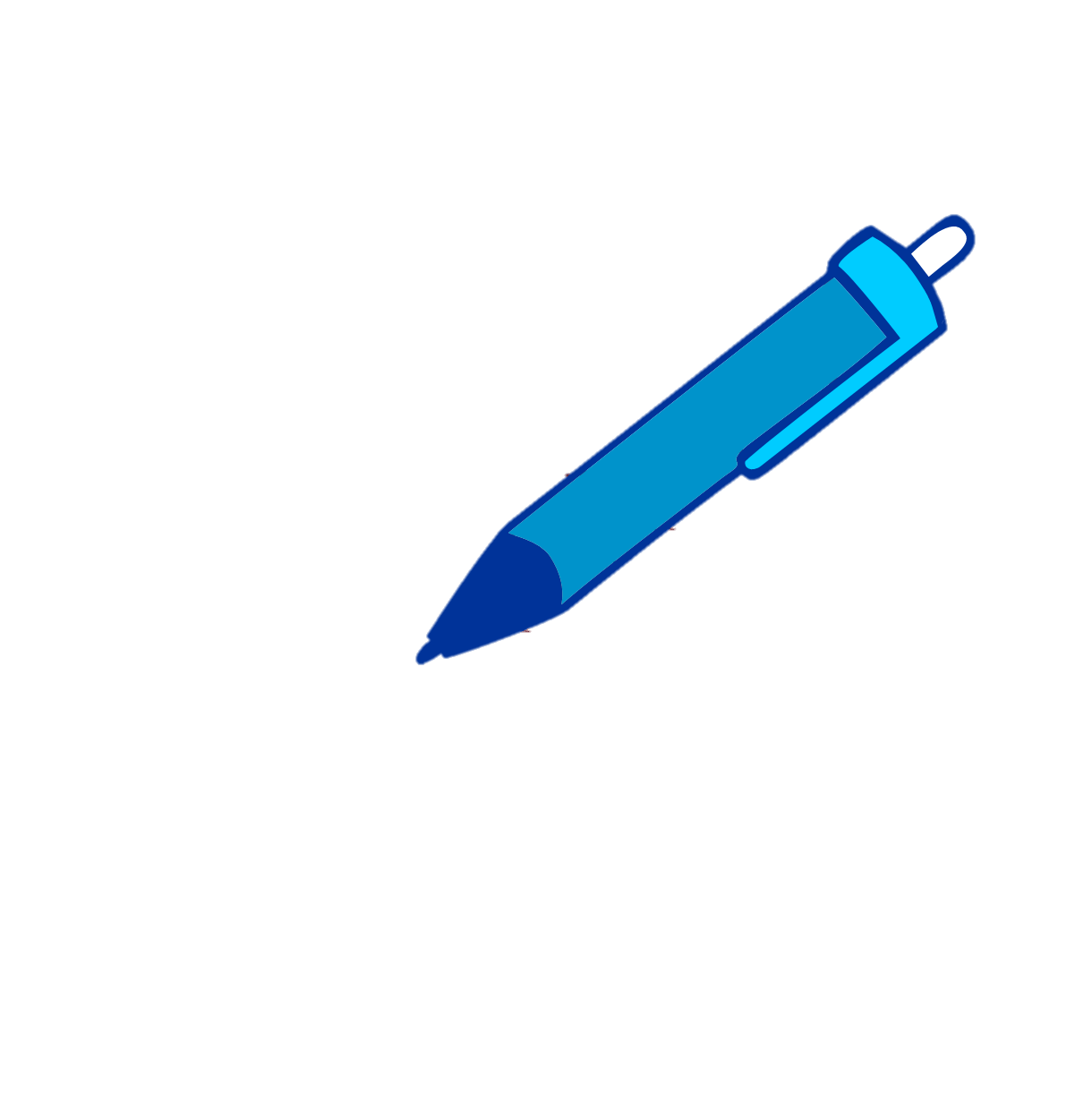 Örököltél olyan dolgot a családodtól, amire büszke vagy?
Mit tanultál a szüleidtől, nagyszüleidtől?
Ragassz egy fényképet magadról a hittan füzetedbe, vagy rajzold le magad!
Írd az egyes testrészeidhez, hogy kitől mit örököltél!
Azt is írd le, hogy kitől mit tanultál!
Olyan vicces vagyok, mint Nagypapa.
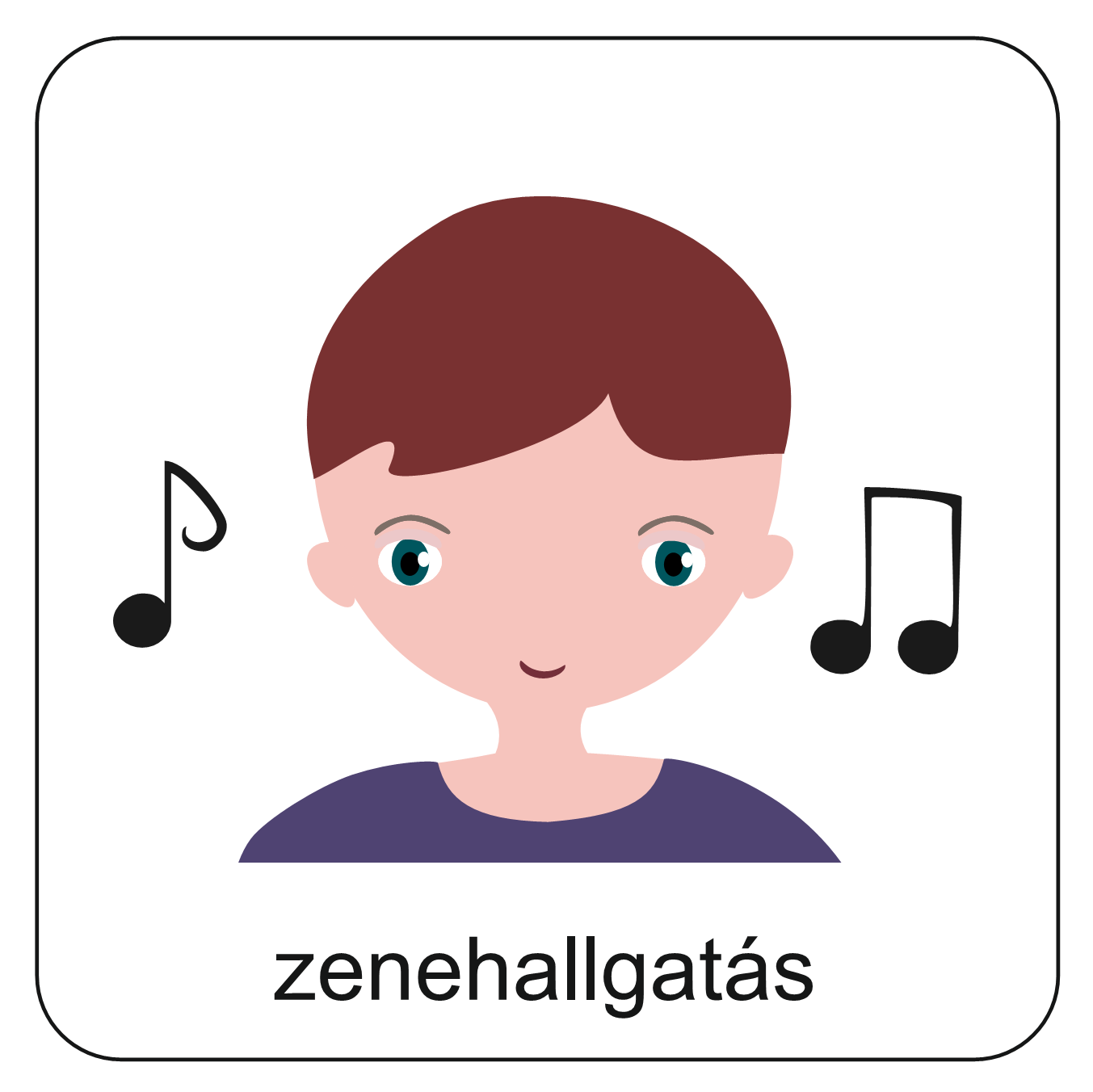 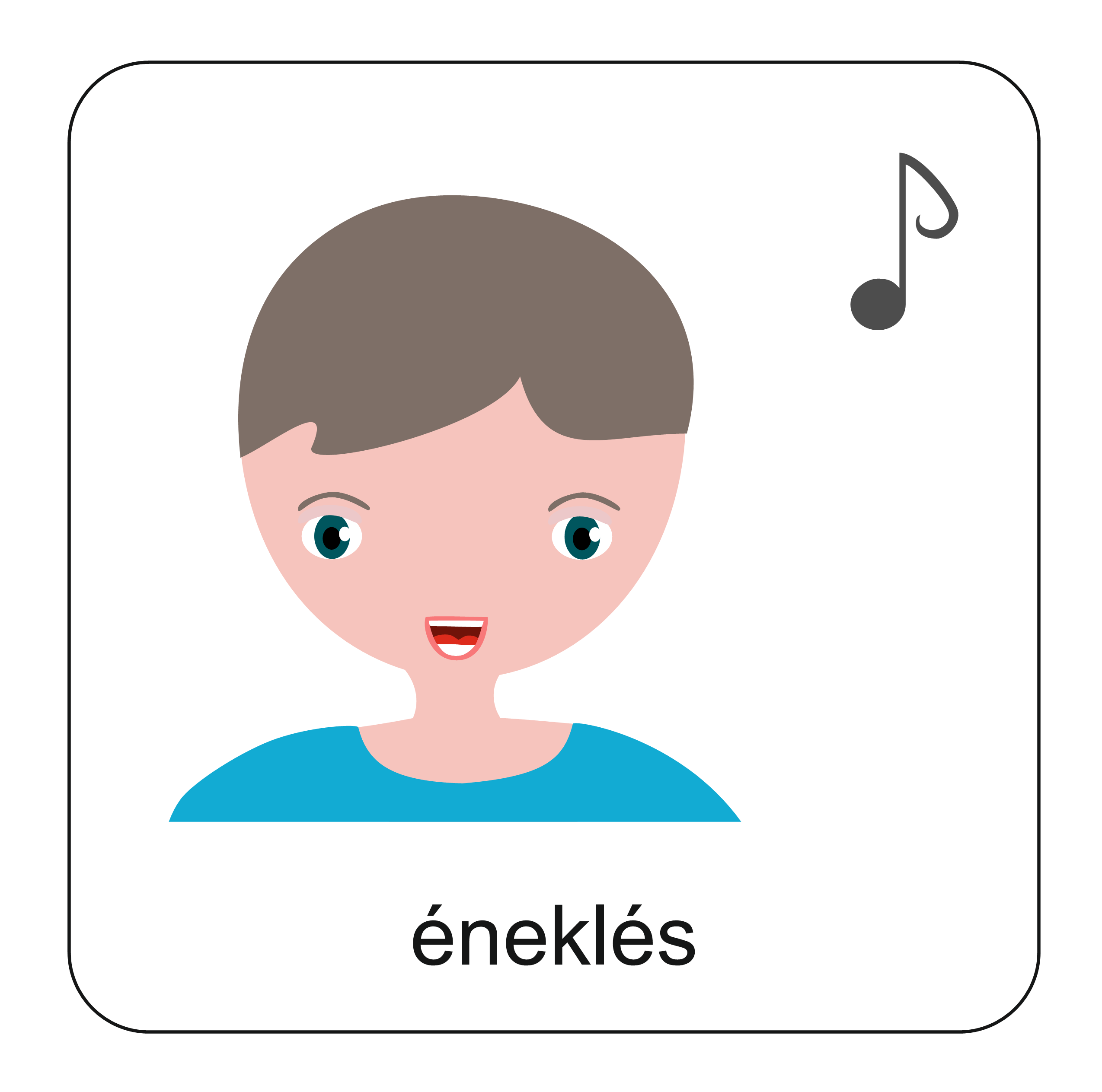 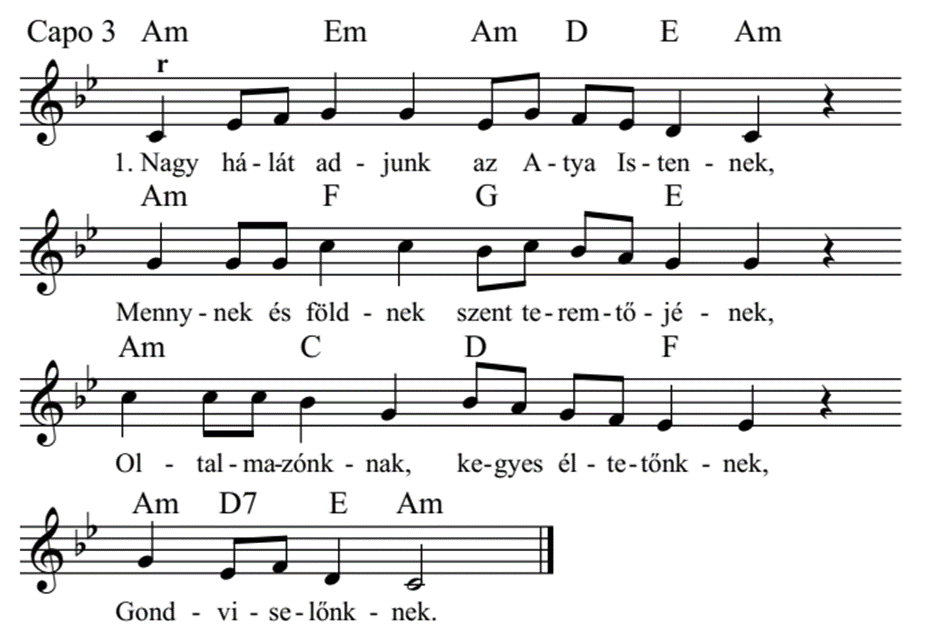 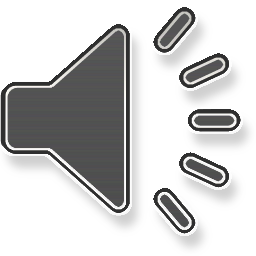 A következő énekkel adjunk hálát a gyökereinkért: szüleinkért, nagyszüleinkért, dédszüleinkért, akikre felnézhetünk.
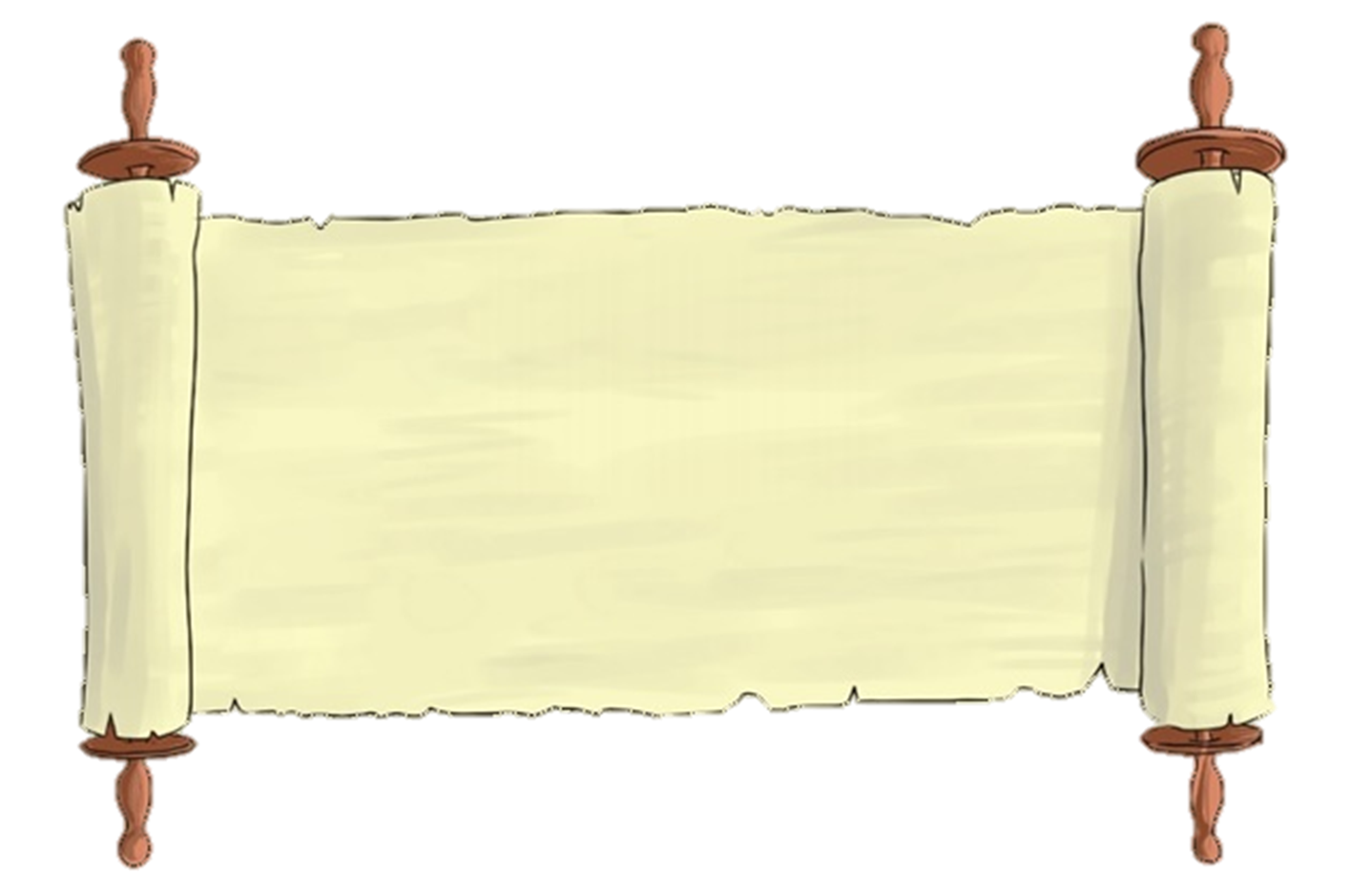 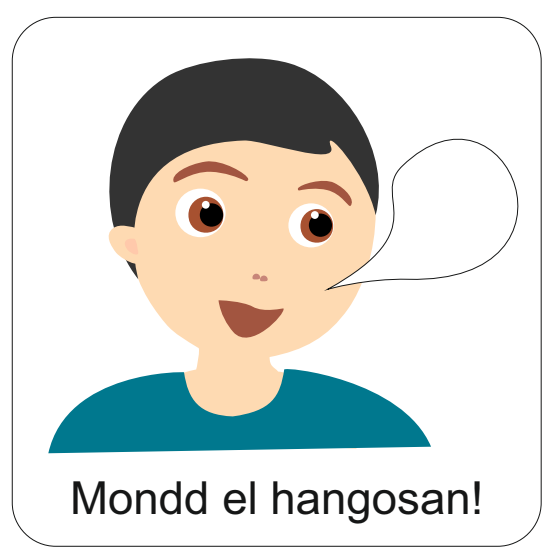 „Tiszteld apádat és anyádat, hogy hosszú ideig élhess azon a földön, amelyet Istened, az Úr ad neked!” 

2Mózes 20,12
Aranymondás
Olvasd el Isten üzenetét és add tovább az Igét valakinek!
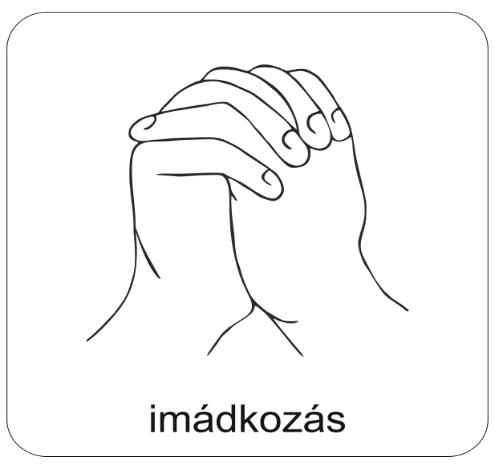 A digitális hittanóra végén így imádkozz!
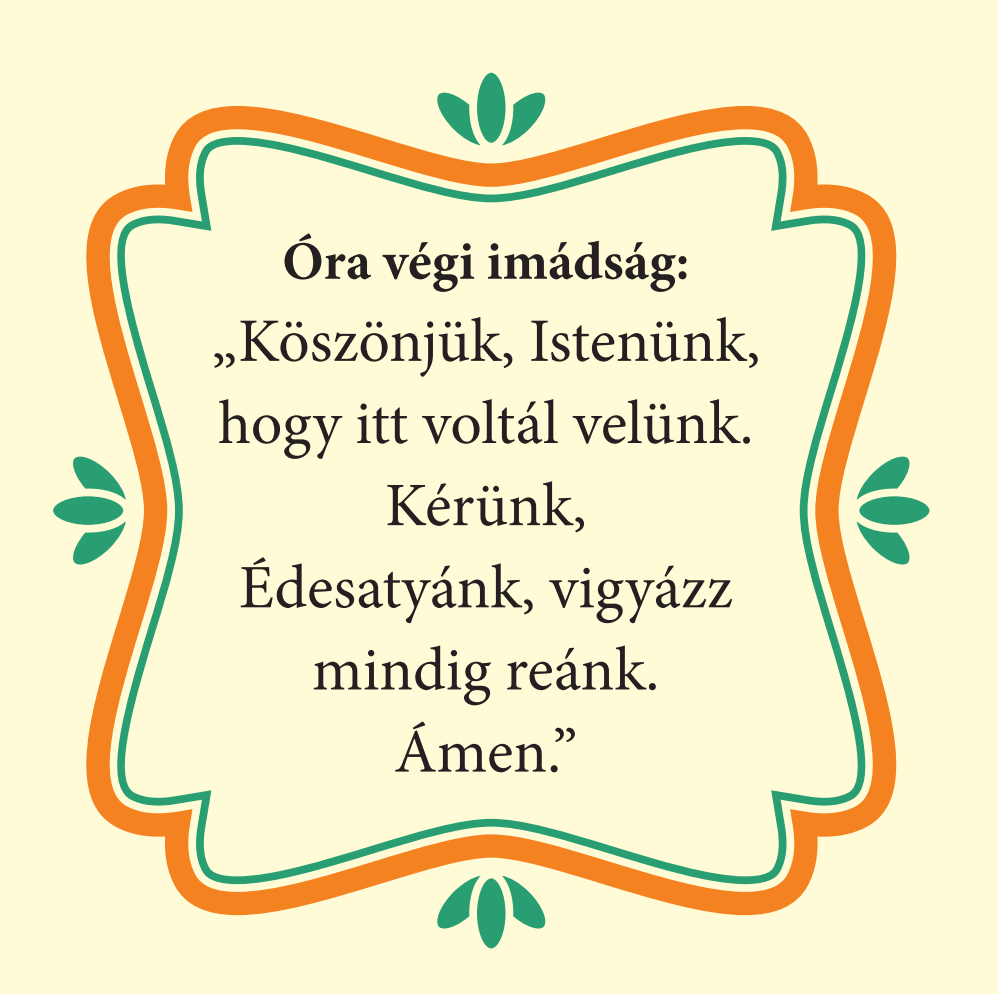 Kedves Hittanos! 
Várunk a következő digitális hittanórára!
Áldás, békesség!
Áldás, békesség!
„Te vagy az én erőm, rólad zeng énekem. Erős váram az Isten, az én hűséges Istenem.”

 (Zsoltárok könyve 59,18)
Kedves Szülők!
Köszönjük a segítségüket!
Isten áldását kívánjuk ezzel az Igével!
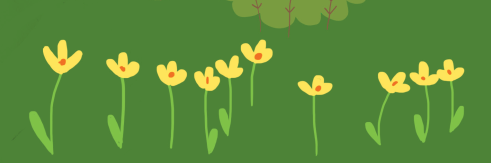 A Ppt-ben használt képek forrása: 1,2,3,4,5,6,7,8,9,10,11,12,13,14,15,16,17